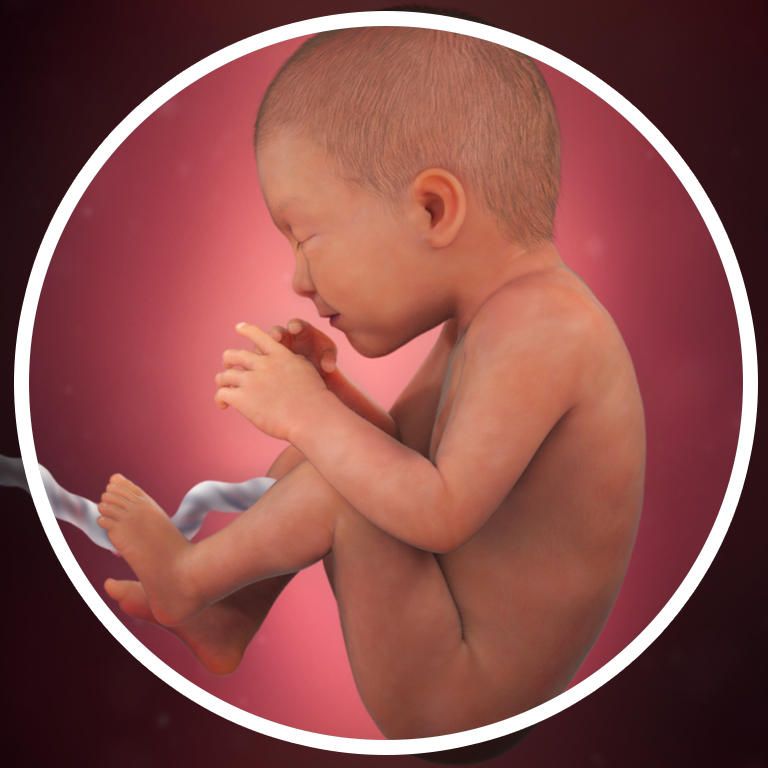 Aberrant liquor 
Polyhydramnios & Oligohydramnios
Presented by :

Dina Haddad         Muna Al- Shawabkeh 
Vildana Sabra        Yazeed Qsous 
Nader Horani         Natalie Baitamouni
Table of contents
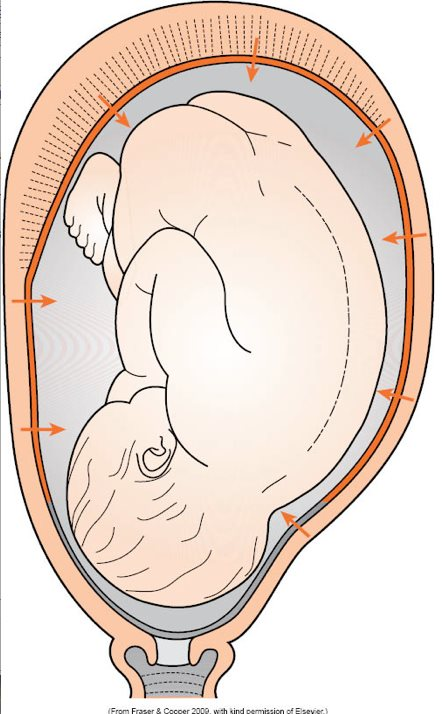 01
AMNIOTIC FLUID
02
POLYHYDRAMNIOS
03
OLIGOHYDRAMNIOS
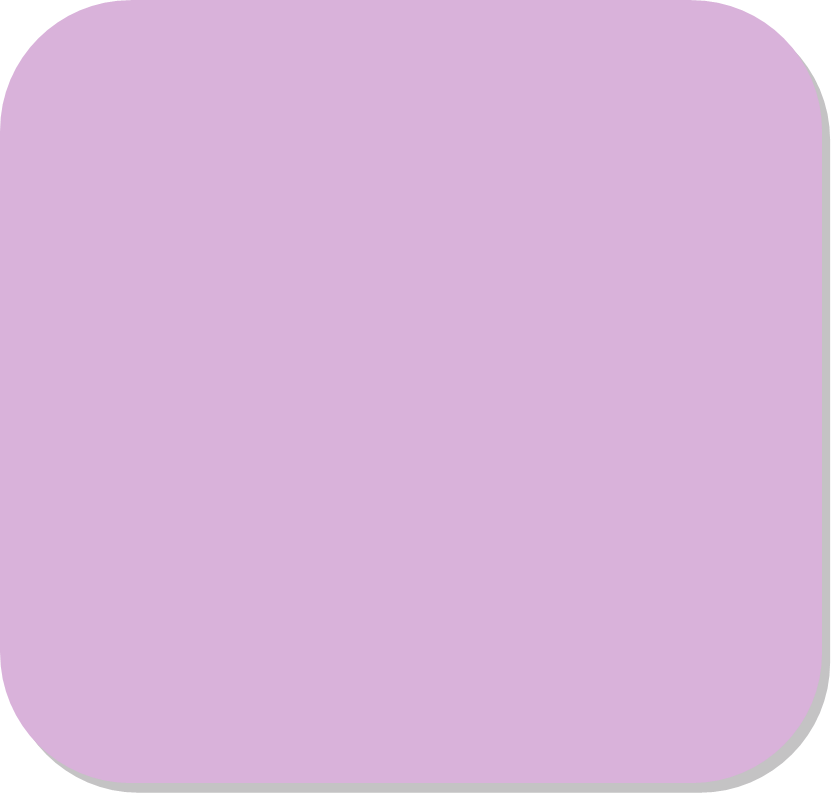 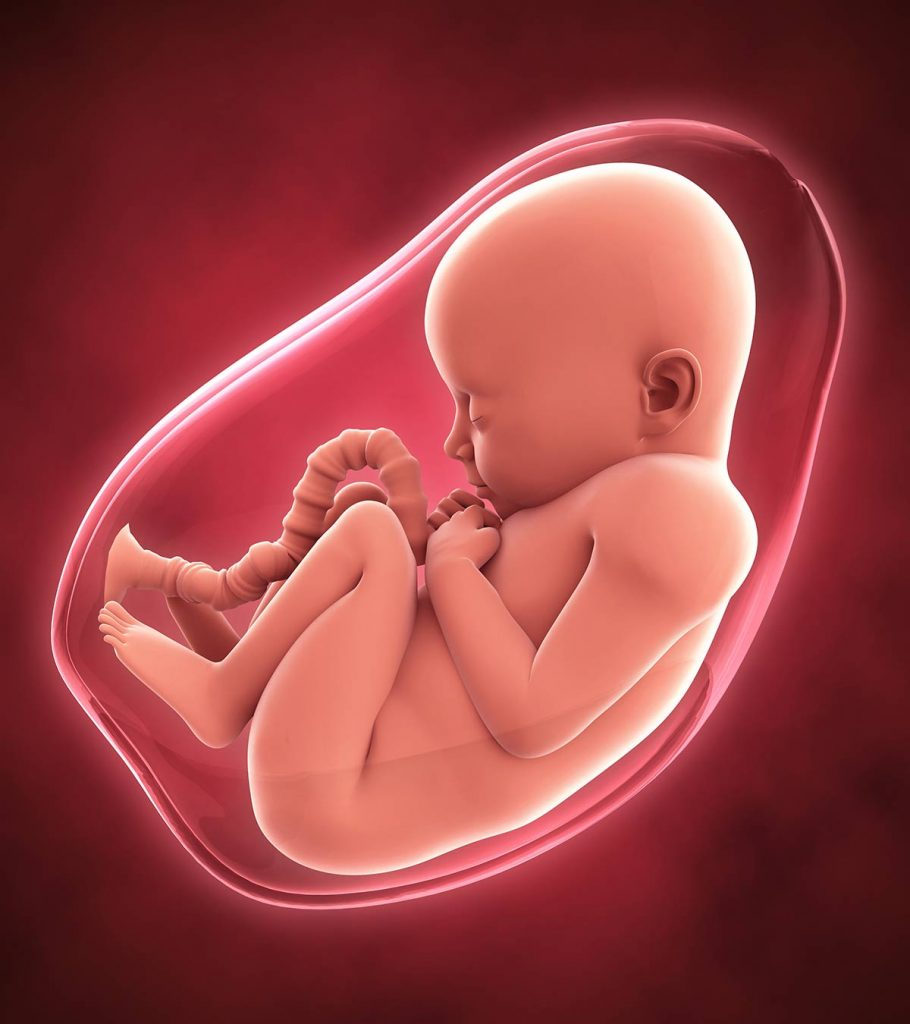 Amniotic fluid
Is the clear or slightly yellowish liquid surrounding the fetus in the amniotic sac. Normally has a pH of 7.0-7.5.

It is formed from the mother’s plasma or the fluid part of blood cells as it diffuses past the fetal membranes and succumbs to the forces of osmosis and hydrostatic pressure .It is mainly water with electrolytes, but by about the 12-14 week the liquid also contains proteins, carbohydrates, lipids and phospholipids and urea, all of which aid in the growth of the fetus.
Protection from external forces 

It protects the umbilical cord by providing a cushion between the fetus and umbilical cord , thus reducing the risk of compression between the fetus and the uterine wall .

Amniotic fluid also helps protect the fetus from infectious agents due to its inherent antibacterial properties .

Maintain temperature .
Functions :
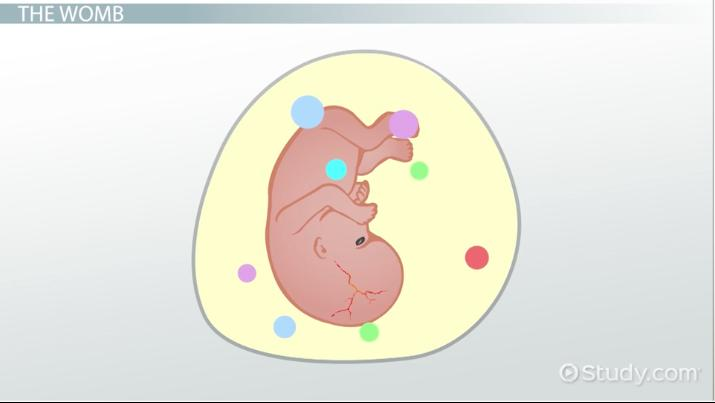 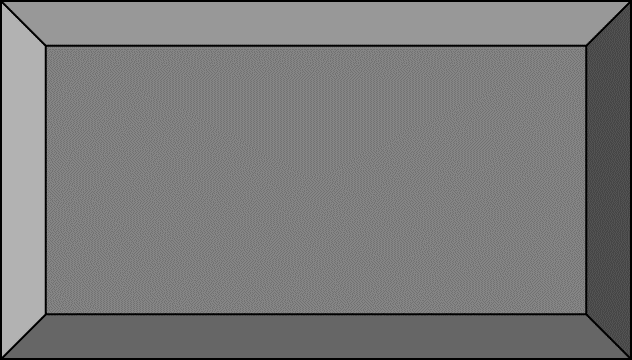 It serves as a reservoir of fluid and nutrients for the fetus containing :proteins , electrolytes ,immunoglobulins , and vitamins from the mother .
It provides the necessary fluid , space and growth factors to allow normal development and growth of fetal organs such as the musculoskeletal system , gi system and pulmonary system .


Clinicians can use amniotic fluid as a tool to monitor the progression of pregnancy and predict fetal outcomes .
Functions :
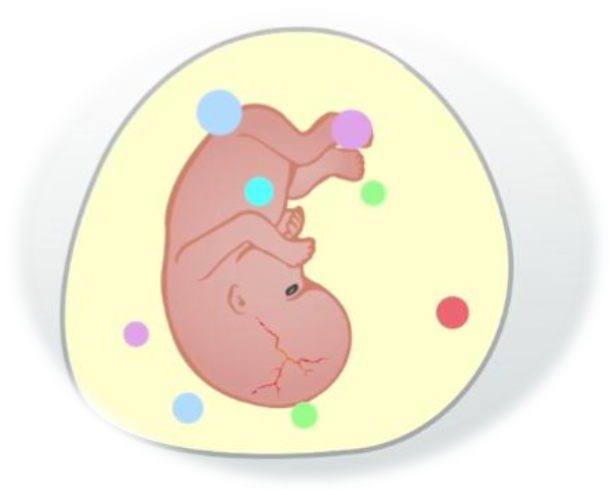 Low resistance environment > freedom of movement > musculoskeletal development .
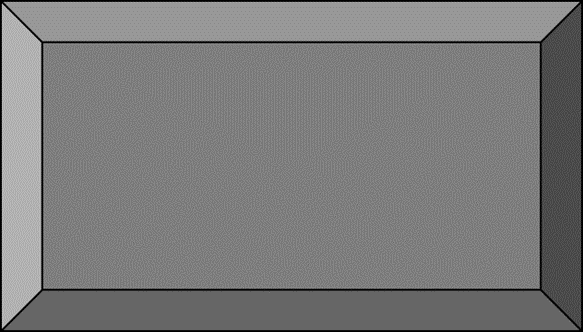 The development of amniotic fluid organizes into : early gestation and late gestation .
Early gestation is the embryonic period which is from the start of fertilization to 8 weeks .
Late gestation , which encompasses the fetal period 8 weeks to birth .
The composition of amniotic fluid changes from early gestation to late gestation .
Development :
So , what is the source of this fluid in both periods ? 
During the embryonic period , amniotic fluid derives from both fetal and maternal factors such as water from maternal serum , coelomic fluid , and fluid from the amniotic cavity . 
During late gestation , amniotic fluid is largely produced by fetal urine and lung secretions .
Once the coelomic fluid begins to disappear, the amniotic cavity takes over. 
In the early stages of gestation, the water in amniotic fluid is derived mostly from maternal serum; however, at 10 weeks, the fetus begins to produce urine which is secreted into the amniotic sac.
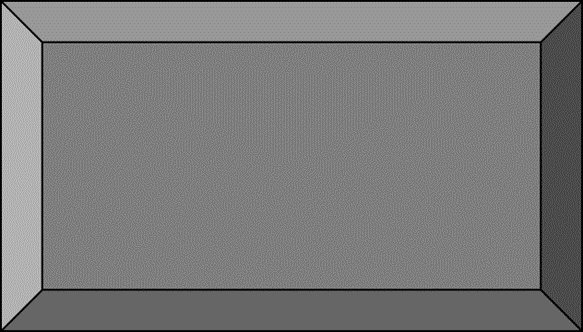 Development :
During late gestation (the second and third trimesters), as the amniotic fluid expands, fetal urine becomes the largest source of the amniotic fluid. Is there a variation in the color between those two phases?
Why?!!! 
Compared to the composition of yellow coelomic fluid early in pregnancy, amniotic fluid is less viscous and always clear due to its lower protein concentration.
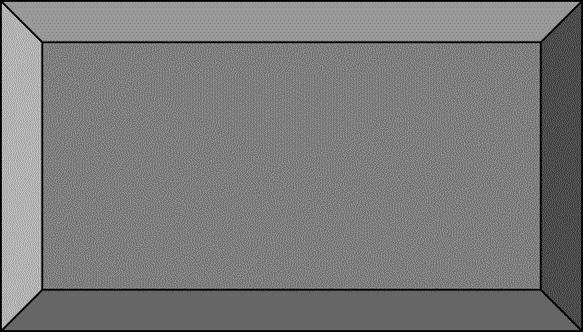 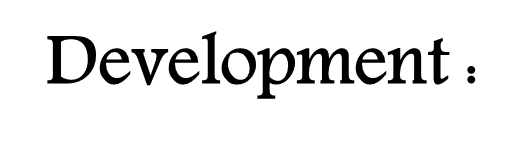 Homeostasis of the amniotic fluid:
Early in pregnancy, fluid freely diffuses through fetal skin and the chorionic villi until week 8.
Eventually, fetal skin begins to become stratified epithelium and becomes fully keratinized by 25 weeks. Once the skin of the fetus is fully keratinized later in pregnancy, it can no longer absorb or transfer fluids as easily back and forth. 
(Keratinization prevent the free passage of fluid under hydrostatic and osmotic forces).
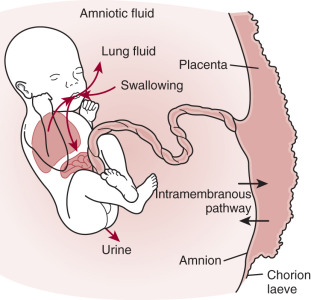 Amniotic fluid constituents by 12-14 weeks : 

Water and electrolyte 
Urea
Creatinine
Uric acid 
Desquamated fetal cells 
Proteins , lipids and phospholipids 
(Which gives the slightly yellow color).
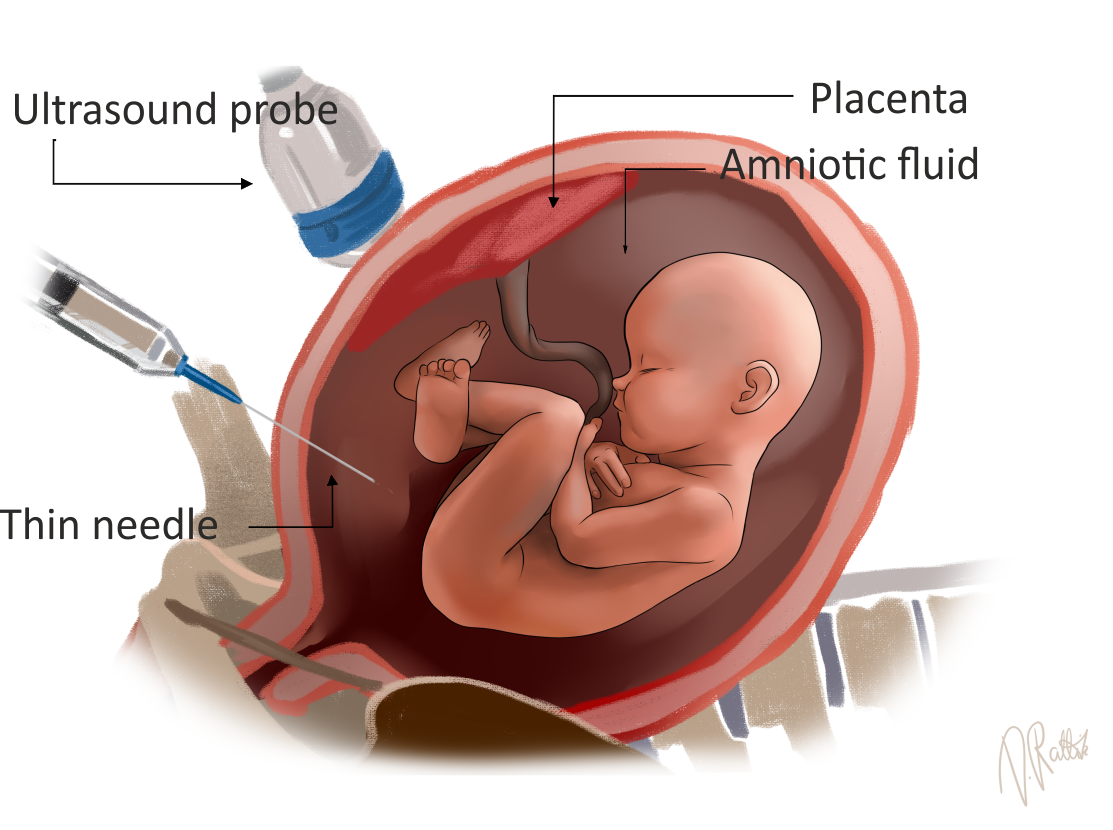 Clinical Significance :
Clinicians can use the amniotic fluid index (AFI) or single deepest pocket (SDP) ?!!
AFI and SDP are estimations of amniotic fluid volume based on ultrasound measurements.
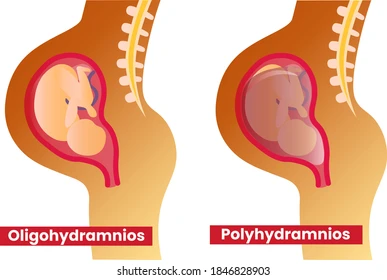 Amniotic Fluid Volume (AFV):
The volume of amniotic fluid increases with the growth of fetus until reaching the peak then gradually goes down

10-20 week, it increases from 25-400 ml approximately.

Its volume continues to increase until the 34-36 week of pregnancy (peak is 800-1000 ml).

The fluid volume then gradually goes down to roughly 400 ml at 42 weeks.
Amniotic Fluid Assessment:
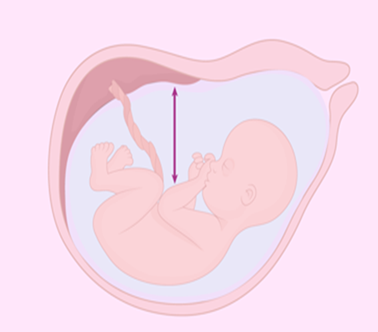 1- maximum vertical pocket (single deepest pocket) SDP
Can be used all through the pregnancy. (before and after 24 weeks).
Normal measurement 2 to 8 cm.
> 8 cm is polyhydramnios.
< 2 cm is oligohydramnios.
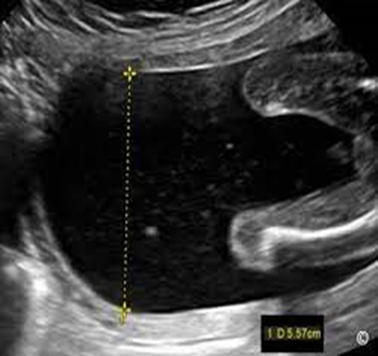 2- Amniotic fluid index 
Used in singleton pregnancies 24 weeks or more.
 Normal measurement 5-25 cm.
<5 cm is oligohydramnios, and > 25 cm is considered polyhydramnios.
Polyhydramnios can be caused by gastrointestinal tract obstruction, genetic disorders, musculoskeletal disorders, or congenital diaphragmatic hernias. EXAMPLE!?
One of the most common causes of oligohydramnios is the preterm premature rupture of membranes (PPROM).
Oligohydramnios can cause complications such as renal agenesis, genitourinary tract obstruction, and IUGR.
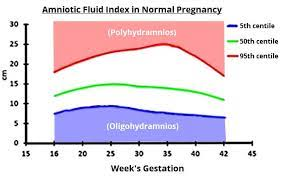 !!!
AFV ASSESSMENT :
This is usually done during labour:
Normal AF is watery, slightly yellowish in colour.
Golden yellow:- In Rh incompatibility patients (iso-immunization)
Greenish yellow:- In post-maturity patients or meconium passage. !!?
Dark maroon:- Due to altered blood in accidental hemorrhage.
Dark brown:- In presence of retained dead fetus (Missed miscarriage). 
Blood stained:- In abruption, vasa previa.

Postmaturity refers to any baby born after 42 weeks of gestation.
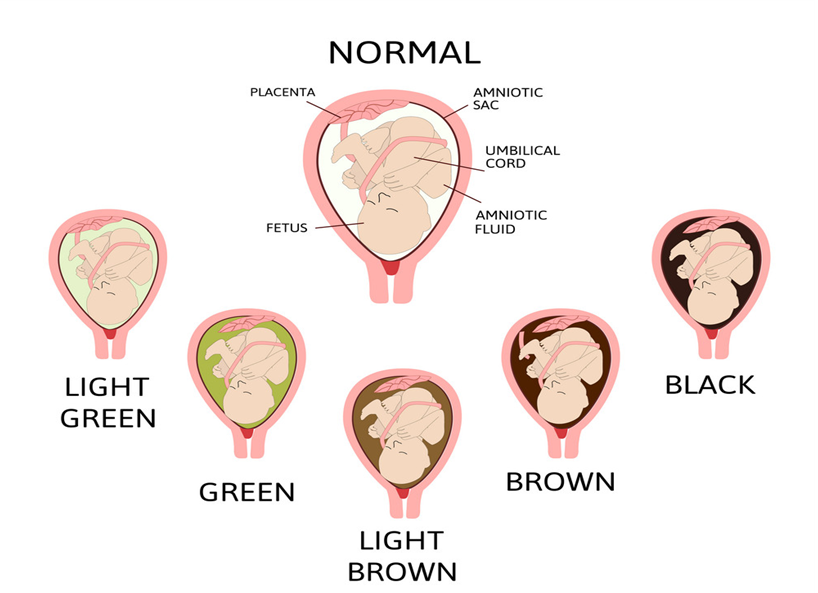 !!!
Polyhydramnios
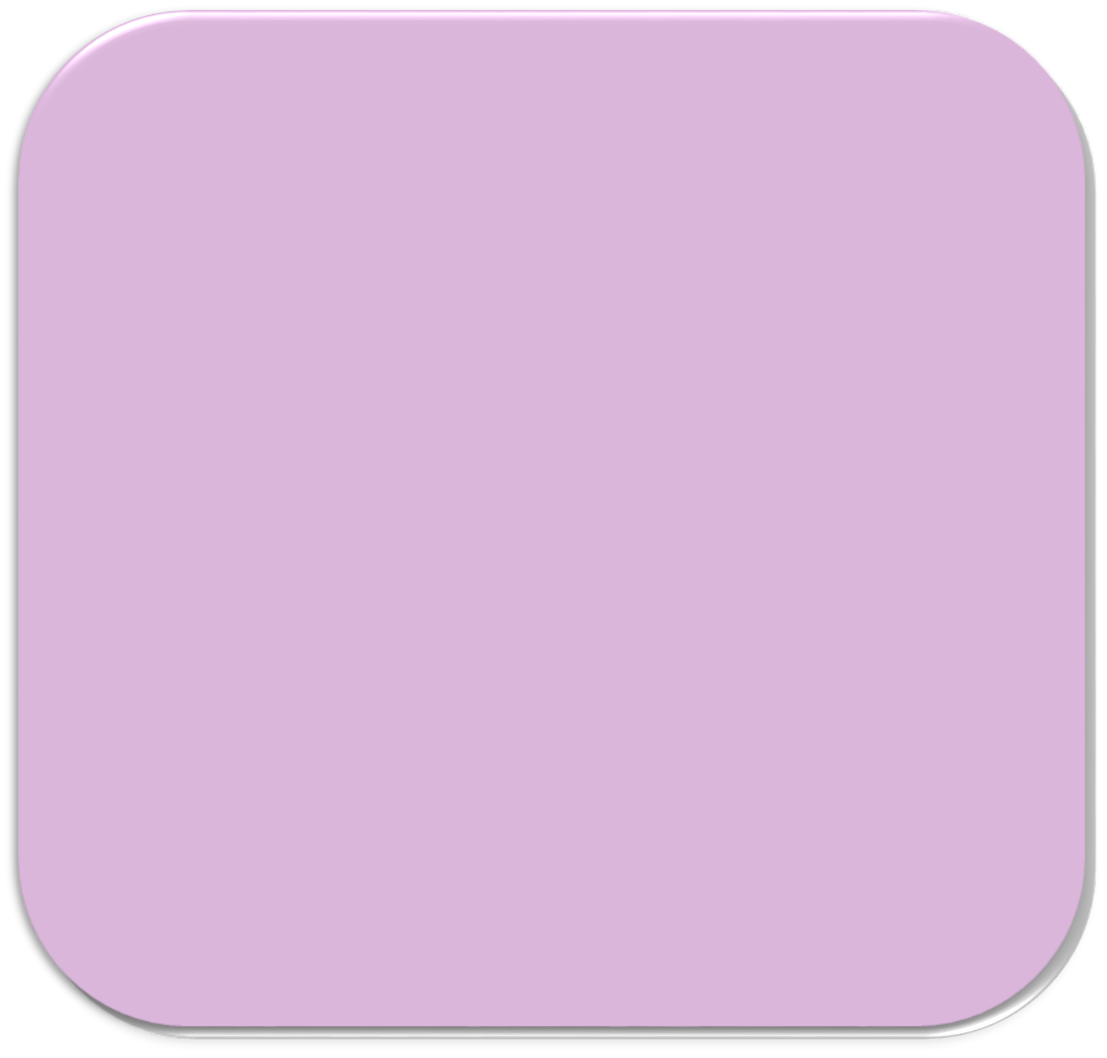 Polyhydramnios :
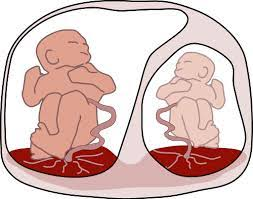 Any increases in the AFV surrounding the fetus is termed hydramnios . Once a pre-defined sonographic value has been exceeded this is classified as polyhydramnios. .
Affects approximately 1-2 percent of pregnancies  .

In late 2nd and 3rd trimester , an MPD >25 cm is diagnostic.
An amount of amniotic fluid more than 2000ml . 
Incidence about 1:200
Aetiology : increased production or decreased consumption of amniotic fluid will result in polyhydramnios .
Etiology
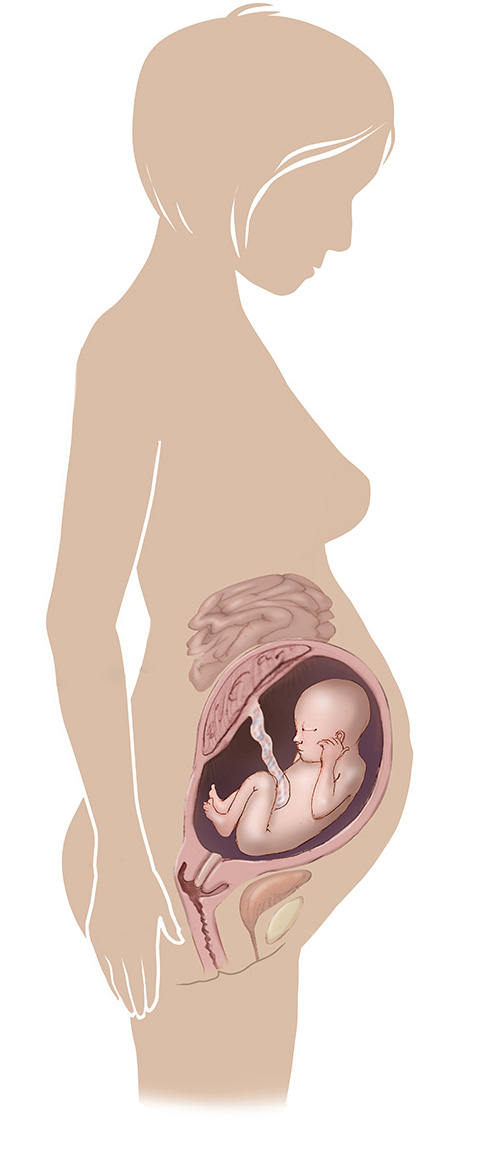 Fetal causes :                             
Congenital anomalies 
Uniovular twins 
Increased placental mass
Maternal causes :
Diabetes mellitus 
Severe generalised edema
Fetal causes : 
congenital anomalies :
Anencephaly 
Transudation of the cerebrospinal fluid from the exposed meninges .
Absence of swallowing of the liquor 
Foetal polyuria resulting from lack of antidiuretic hormone or irritation of the exposed centers .

Atresia of the esophagus or of the duodenum enables of the fetus to swallow the liquor
Fetal causes :
Uniovular twins
Due to interconnecting vascularity in the placenta , one fetus obtains more circulation so that its heart and kidneys hypertrophy leading to increased urine production . So one amniotic sac only is affected .
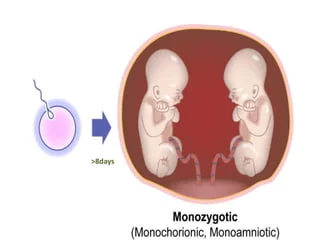 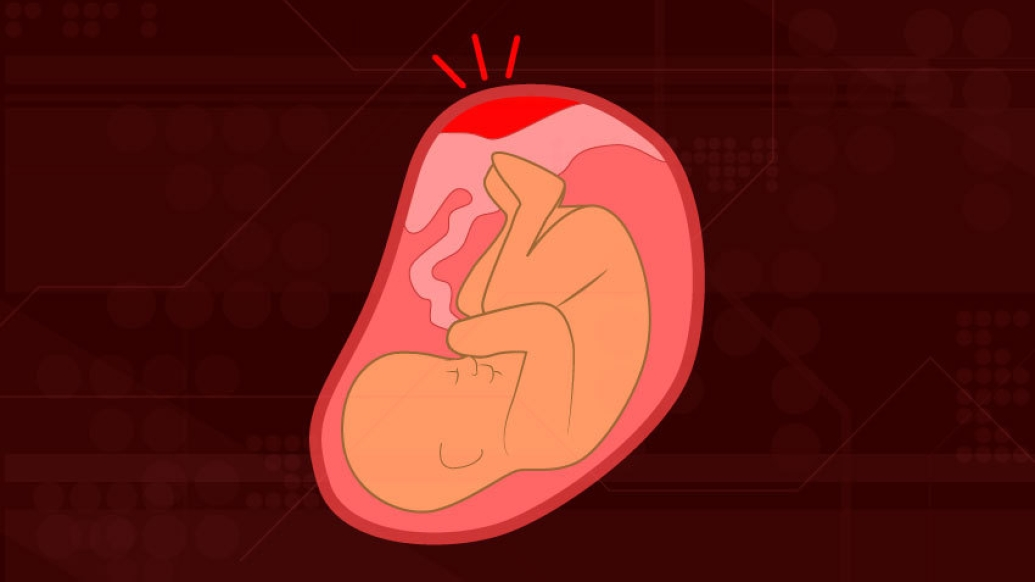 Fetal causes:
Increased placental mass 
Edema of the placenta due to : 
Hydrops fetalis resulting from RH incompatibility , severe anemia , hemoglobinopathesies  particularly alpha thalassemia major and cytomegalovirus infection .
True knot of the cord causes obstruction of venous return with placental congestion .
Fetal liver cirrhosis as in syphilis 
b. Chorio-angioma and large placenta
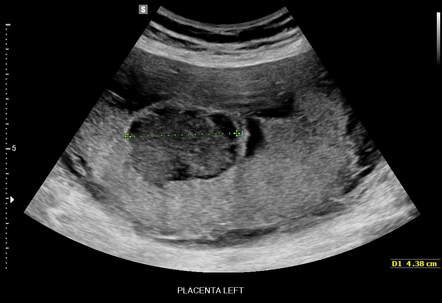 Maternal causes :
Diabetes mellitus due to :
Increased osmotic pressure of the liquor amnii due to its high sugar content 
Fetal polyuria resulting from hyperglycemia
Etiology
Polyhydramnios criteria & classification
Criteria for mild, moderate, and severe polyhydramnios:
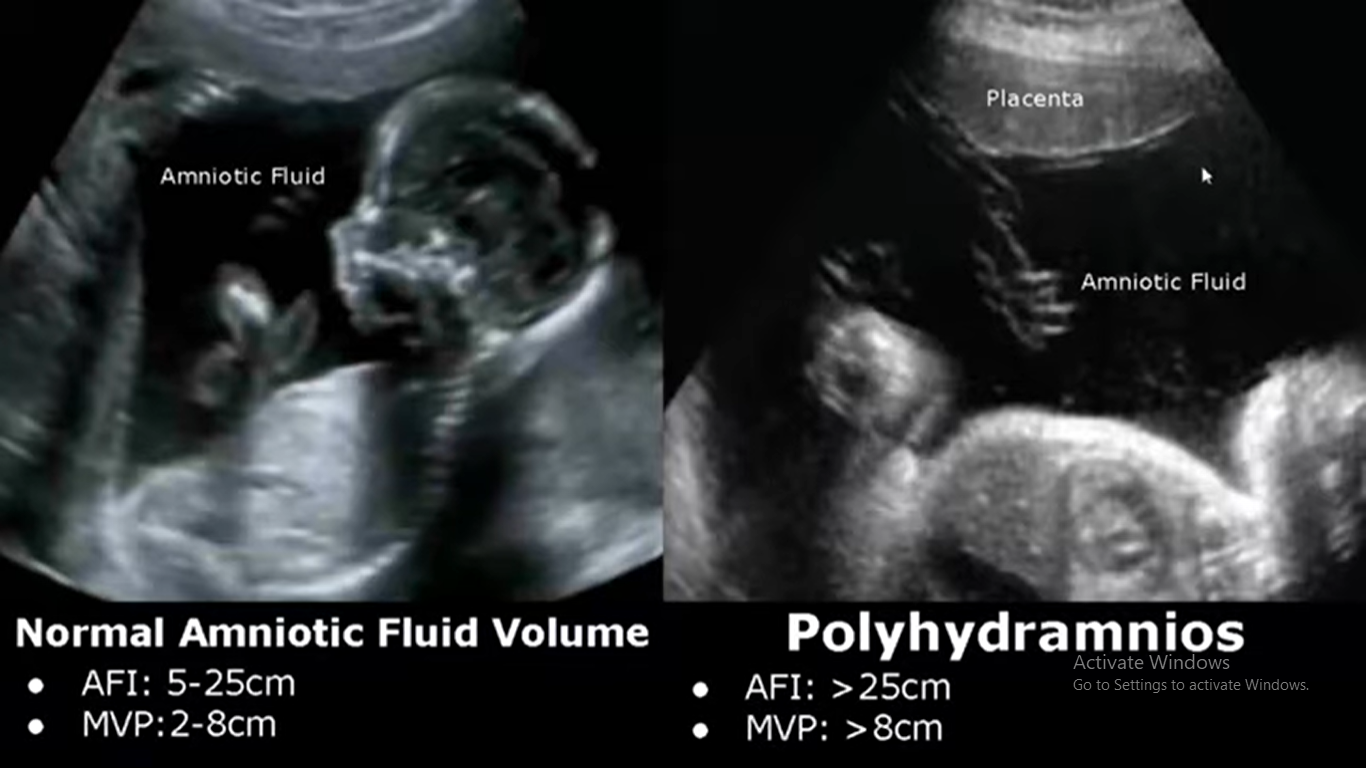 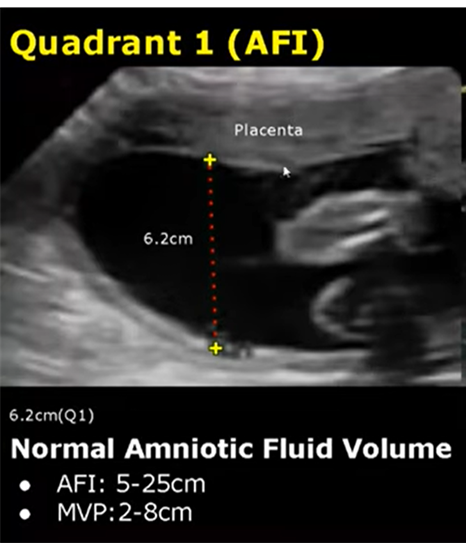 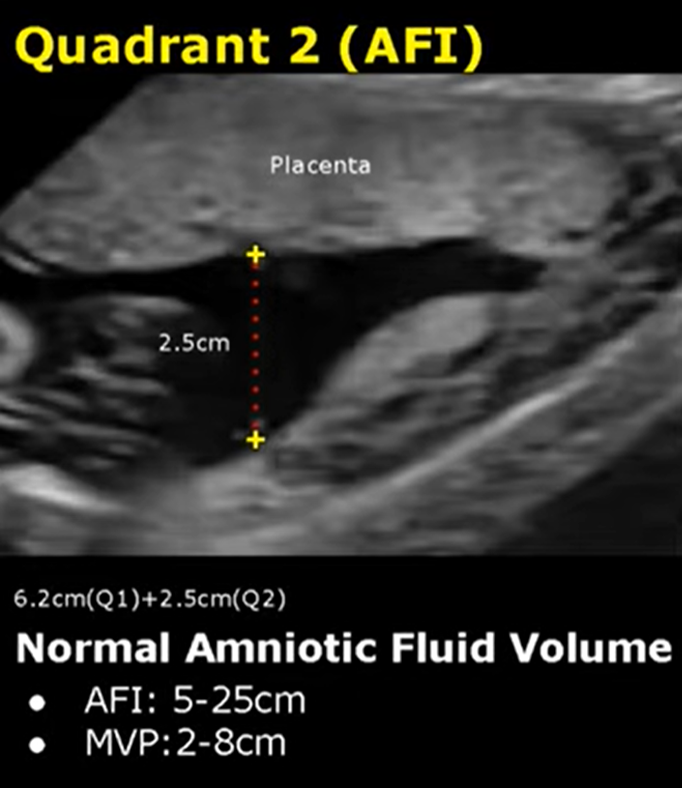 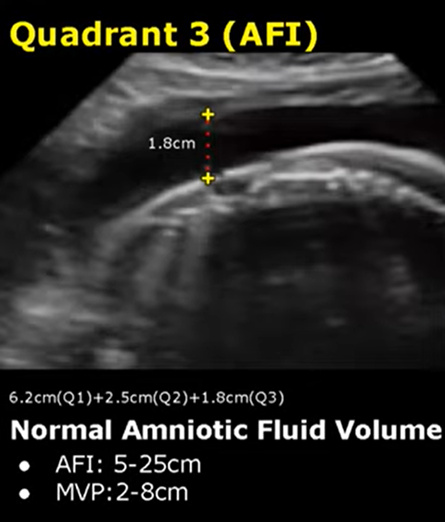 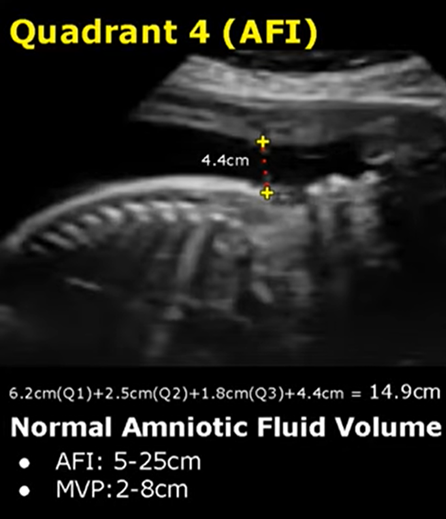 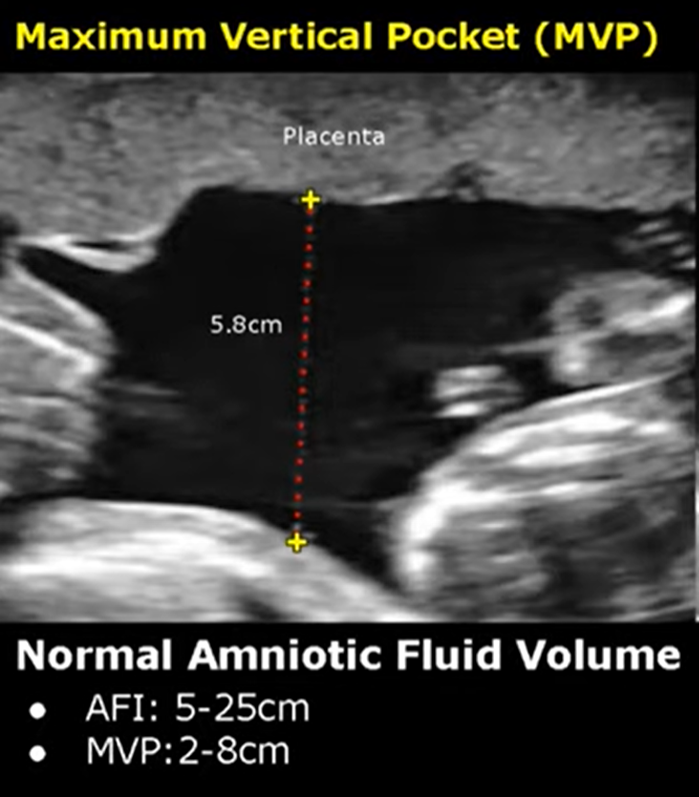 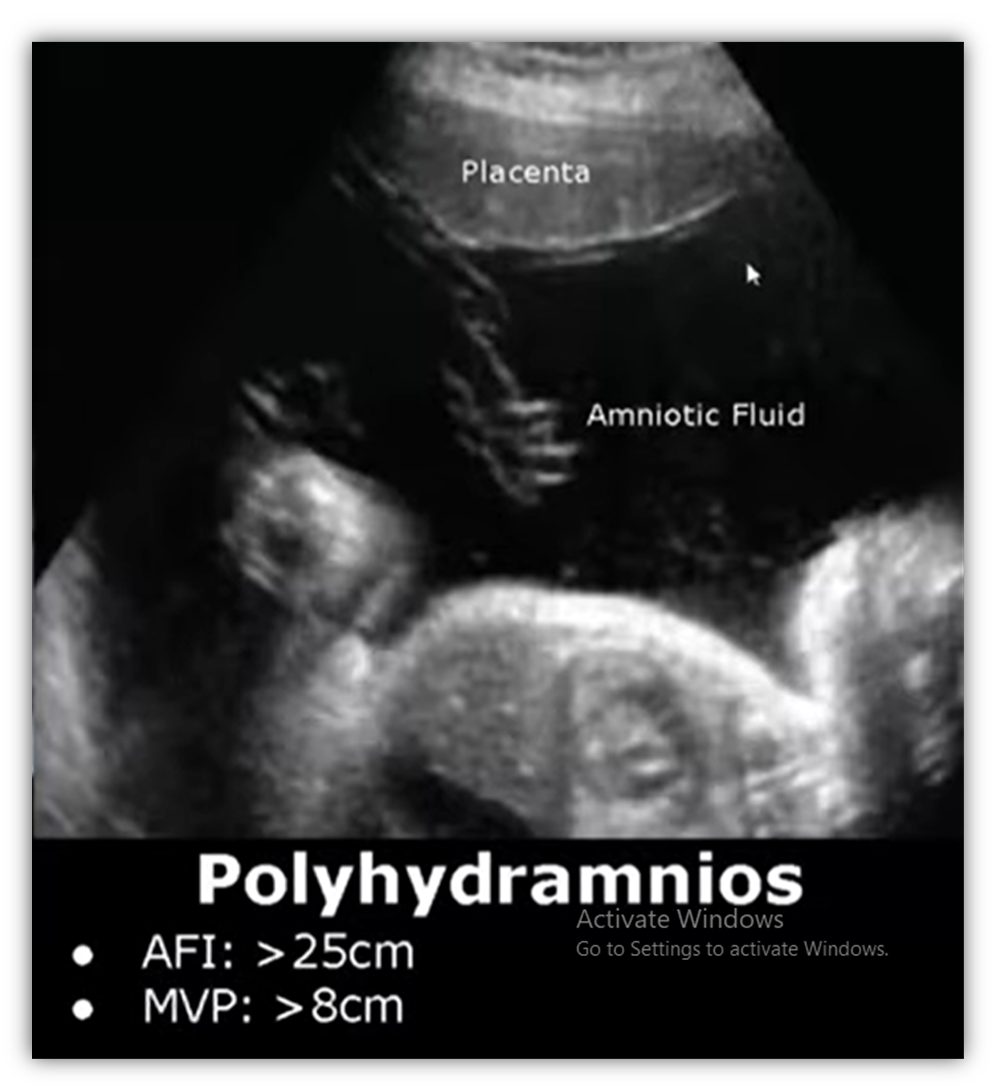 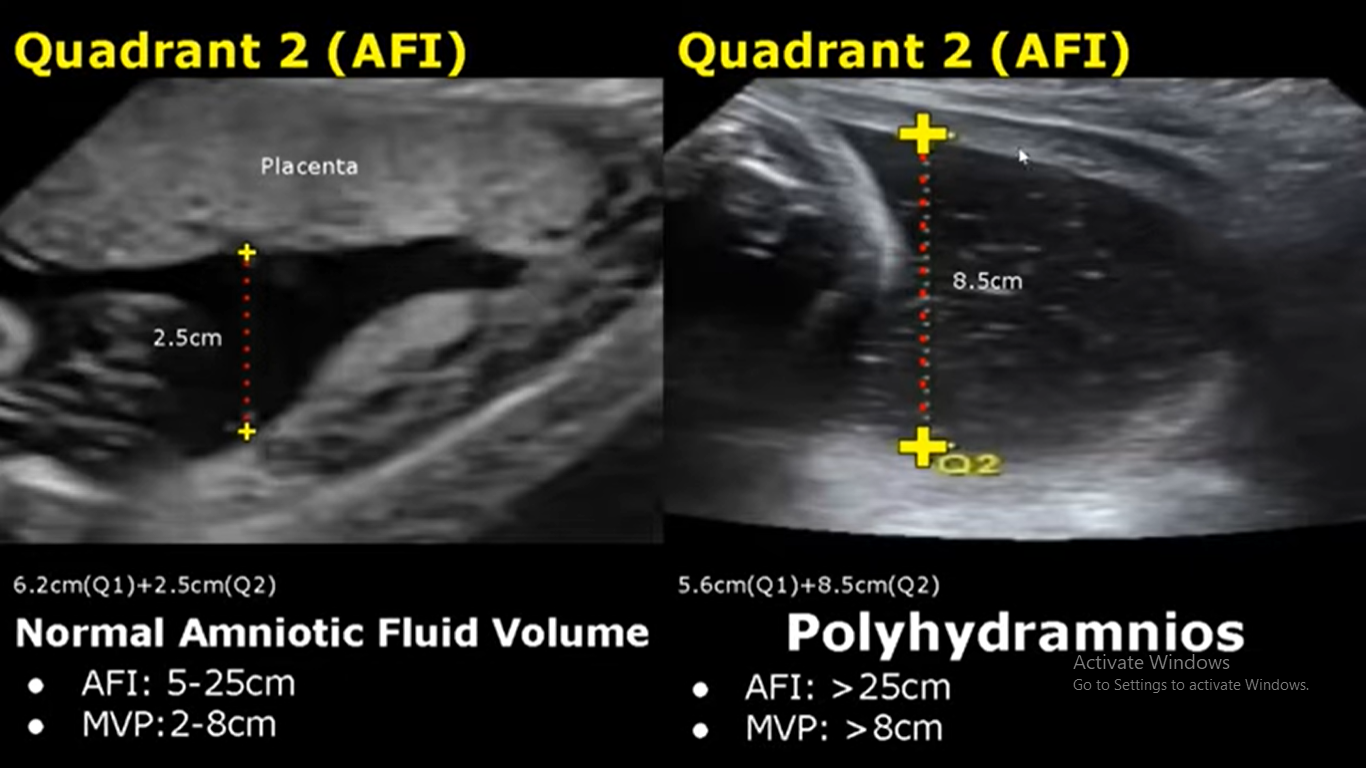 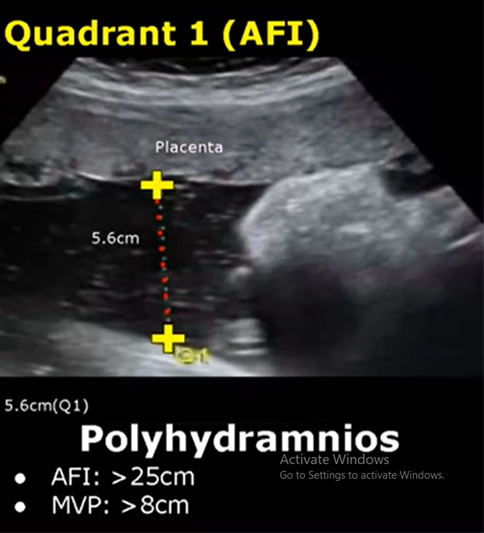 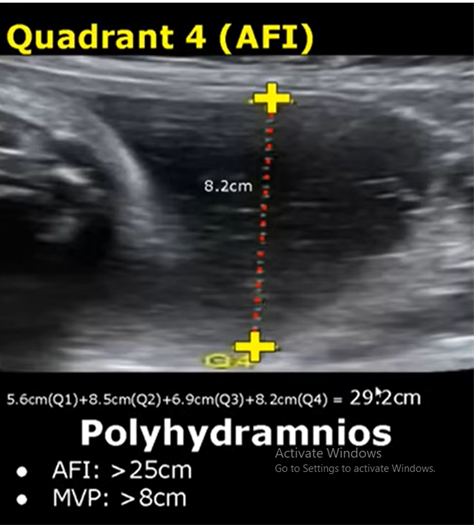 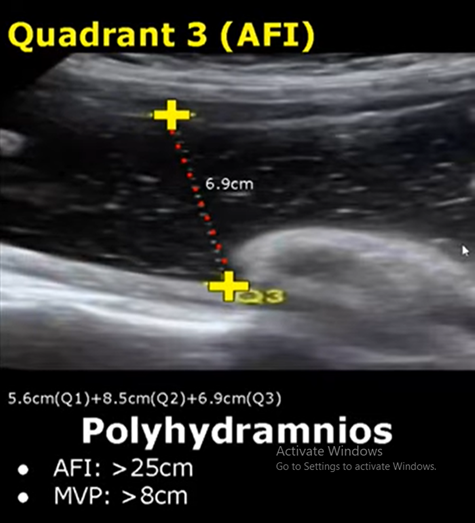 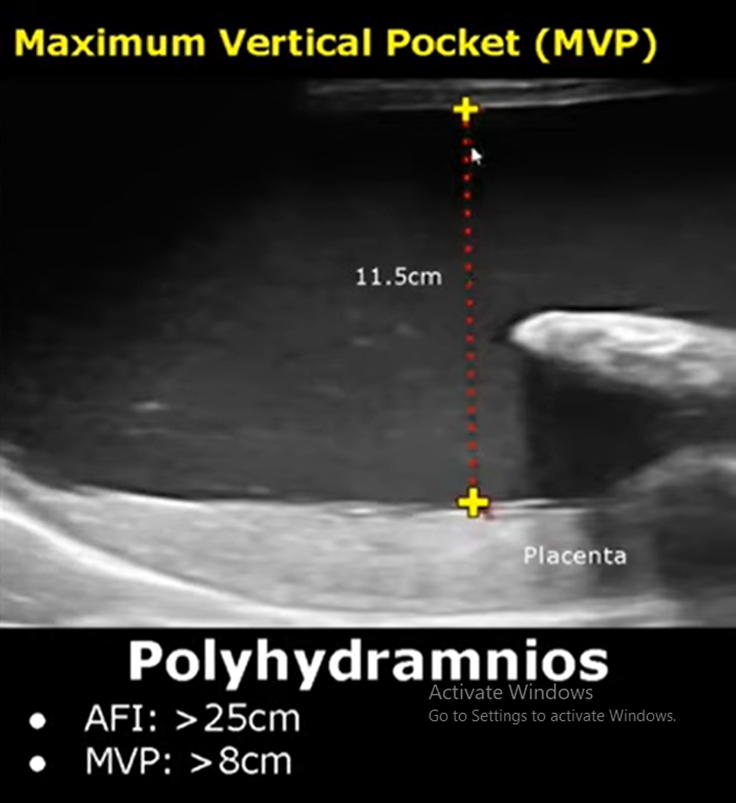 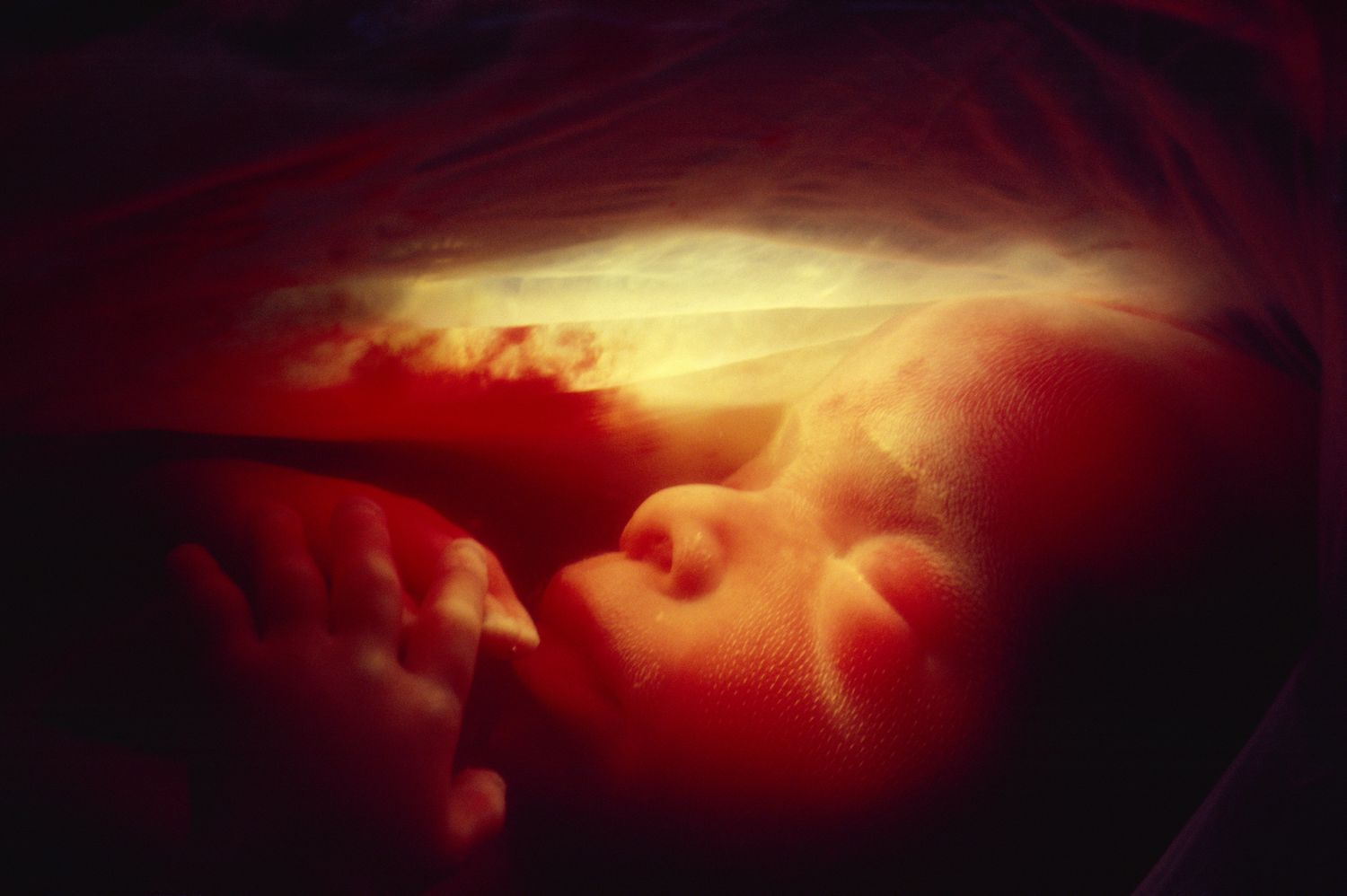 Clinical types :  
Depending on the rapidity of onset hydramnios
 can be :
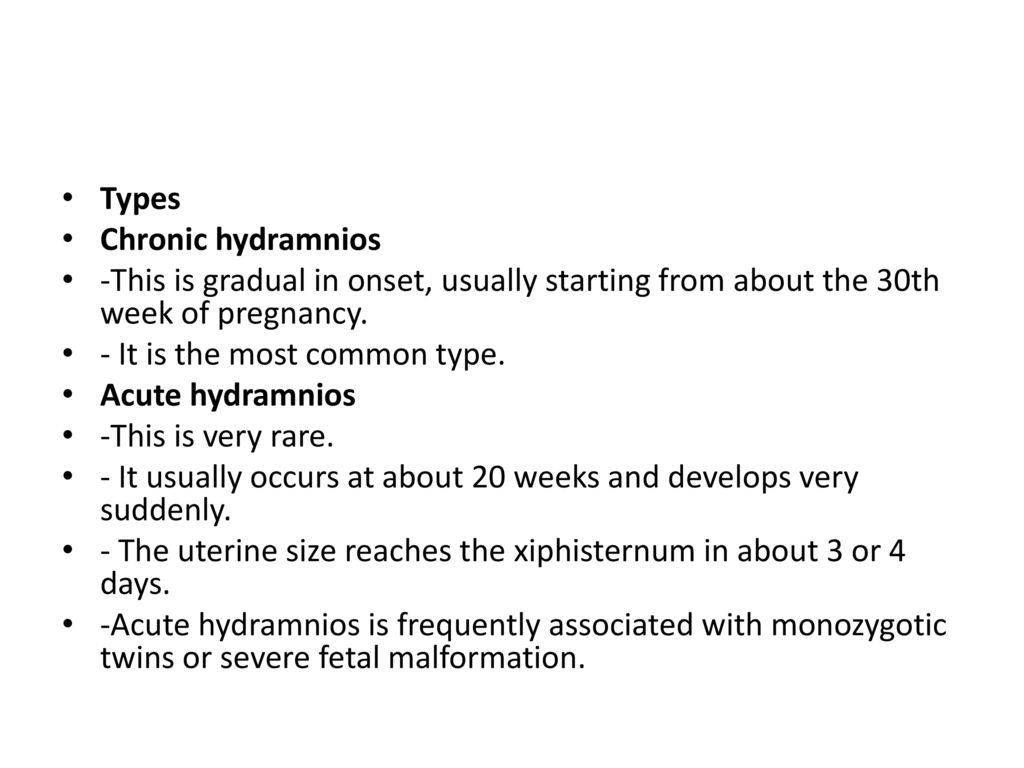 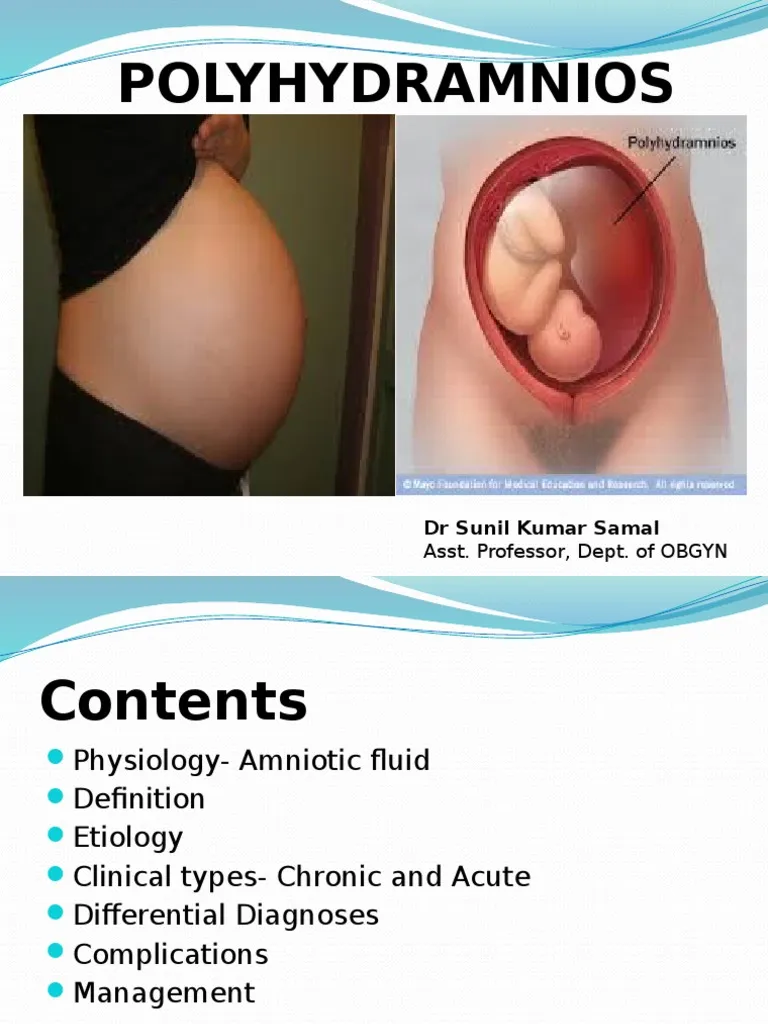 Acute Polyhydramnios: Onset is acute usually occurs before 20 weeks of pregnancy and presents usually with symptoms and labour starts before 28 weeks of pregnancy.
It may present as 
           Acute abdomen - abdominal pain, nausea, vomiting
           Breathlessness which increases on lying down position
           Palpitation
          Oedema of legs, varicosities in legs, vulva and hemorroids
Signs:
          Patient looks ill, without features of shock 
          Oedema of legs with signs of PIH
          Abdomen unduly enlarged with shiny skin
          Fluid thrill may be present

Internal examination shows taking up of cervix or even dilatation with bulging membranes
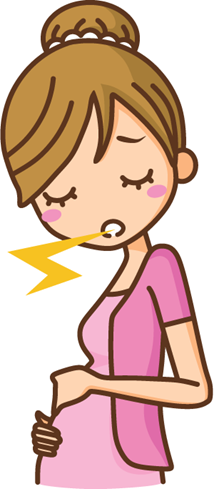 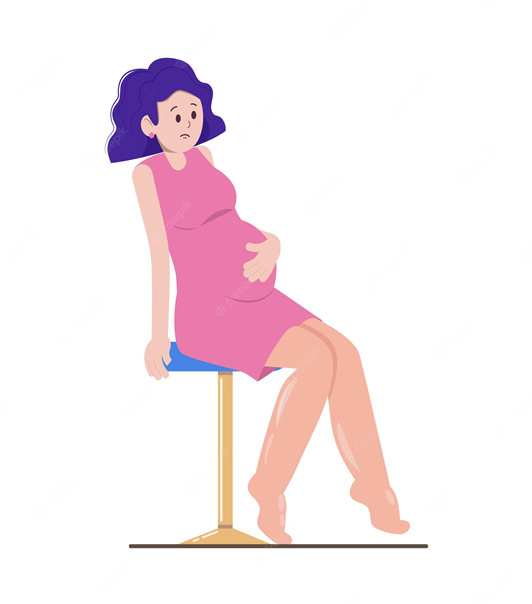 Chronic Polyhydramnios:

 More common than acute 10% more common
Since accumulation of liquor is gradual and so patient may be symptomatic or asymptomatic.
Symptoms are mainly due to mechanical causes 
          Dyspnea is more in supine position
          Palpitation
          Oedema
          Oliguria may result from ureteral obstruction by enlarged uterus
Pre-eclampsia 25 %( oedema, hypertension and proteinuria)
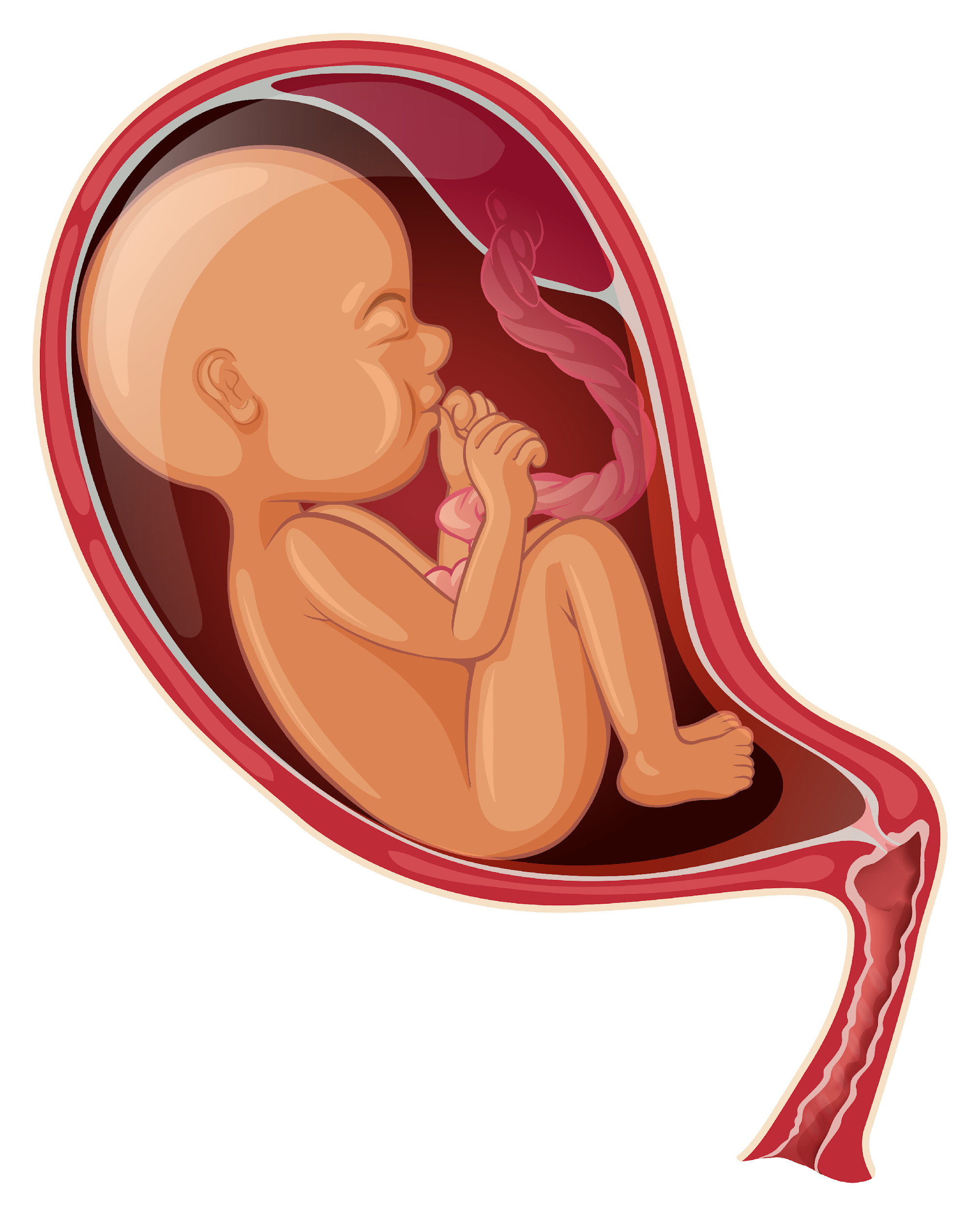 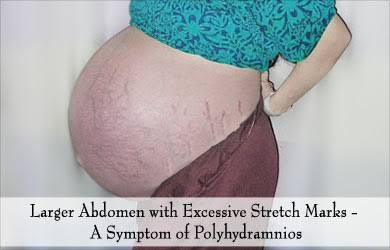 Signs GPE
Patient may be dyspneic at rest 
Pedal Oedema
Evidence of PIH
Abdominal examination
Inspection
Abdomen is markedly enlarged globular with fullness in flanks
Skin over the abdomen is tense shiny with large striae
Palpation
Height of uterus is more than the corresponding periods of Amenorrhoea
Abdominal girth is more
Fetal parts cannot be well defined external ballottment is more easily elicited
Malpresentations are more common and presenting part is usually high up
Fluid thrill is present 
 Auscultation 
Fetal heart sounds are not heard distinctly
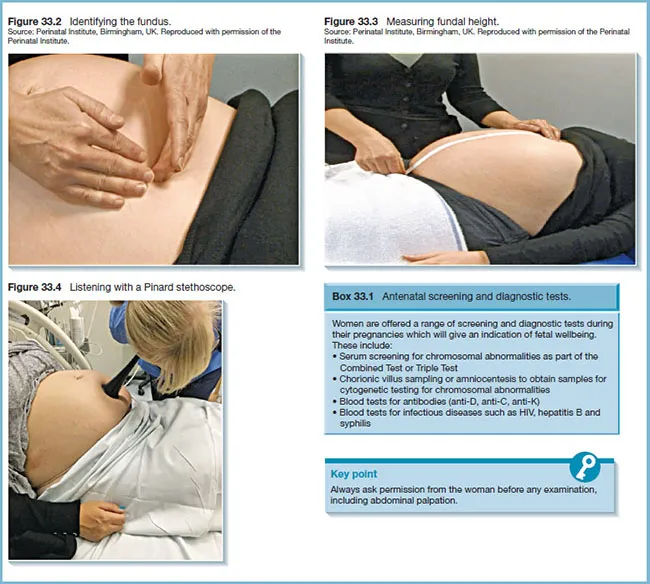 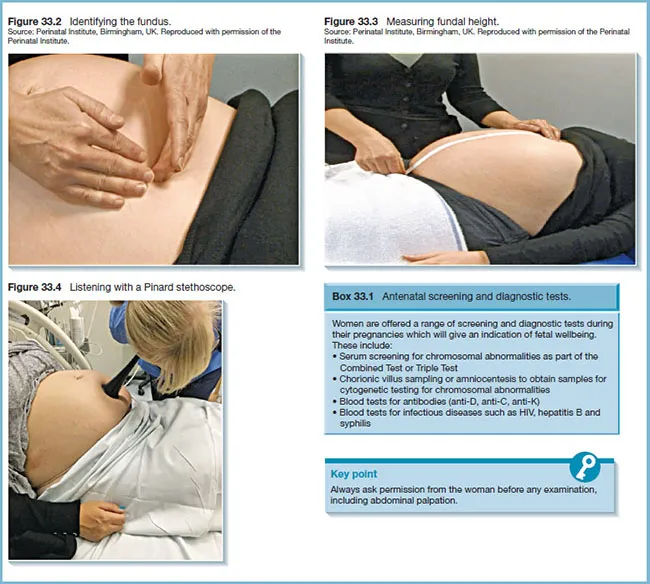 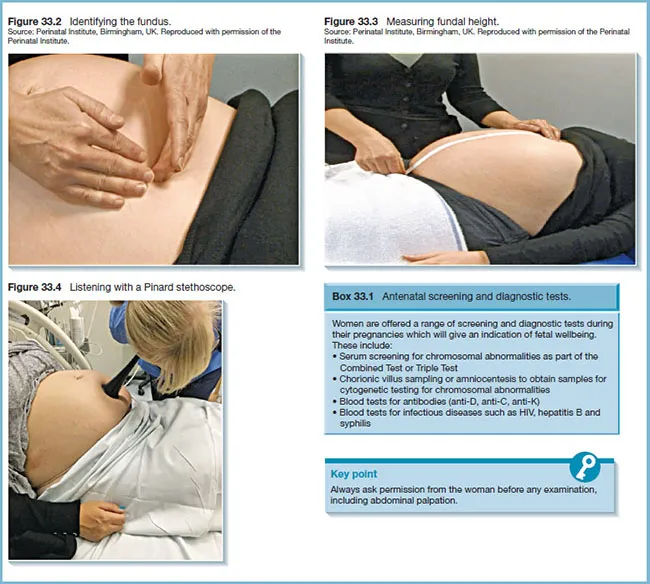 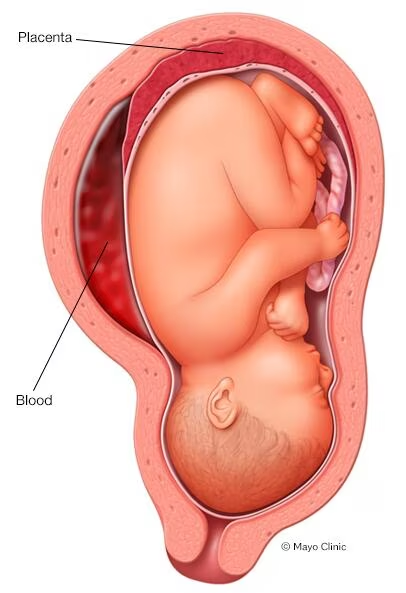 Internal examination :
   Cervix is pulled up 
   May be sometimes dilated and admits tip of finger through which bag of membranes which is tense is felt.
At times patient may present with complications like :
General abdominal discomfort and slight dyspnea (in mild cases)  Marked respiratory distress and severe abdominal symptoms (moderate to severe)
premature rupture of membranes  so preterm labor and Premature birth.
Placental abruption
Umbilical cord prolapse.
Macrosomia
Maternal respiratory compromise.
Fetal malposition and mal-presentation
Cesarean delivery and NICU
Still-birth and Perinatal Mortality
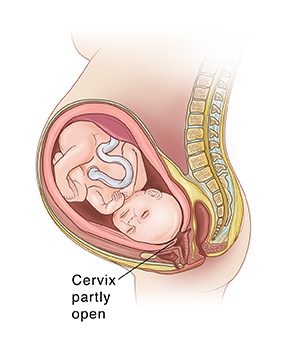 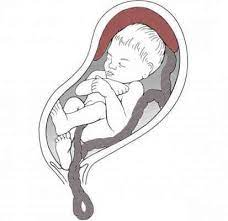 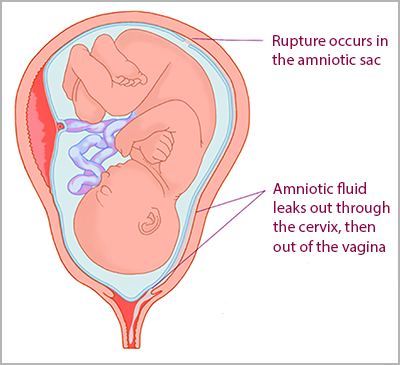 Polyhydramnios diagnosis & investigations
Diagnosis & Investigations
Sonographic Visualization By US

Confirm diagnosis 
 Deepest vertical pocket (DVP)   more than 8 cm
Amniotic Fluid Index (AFI) more  than 25 cm
 fetal number and Chorionicity 
 severity of polyhydramnios 
 fetal growth. 
 If there is any obvious fetal anomaly as anencephaly , spina bifida , gastrointestinal tract anomaly 
Macrosomia
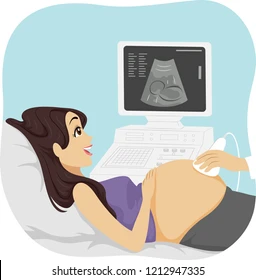 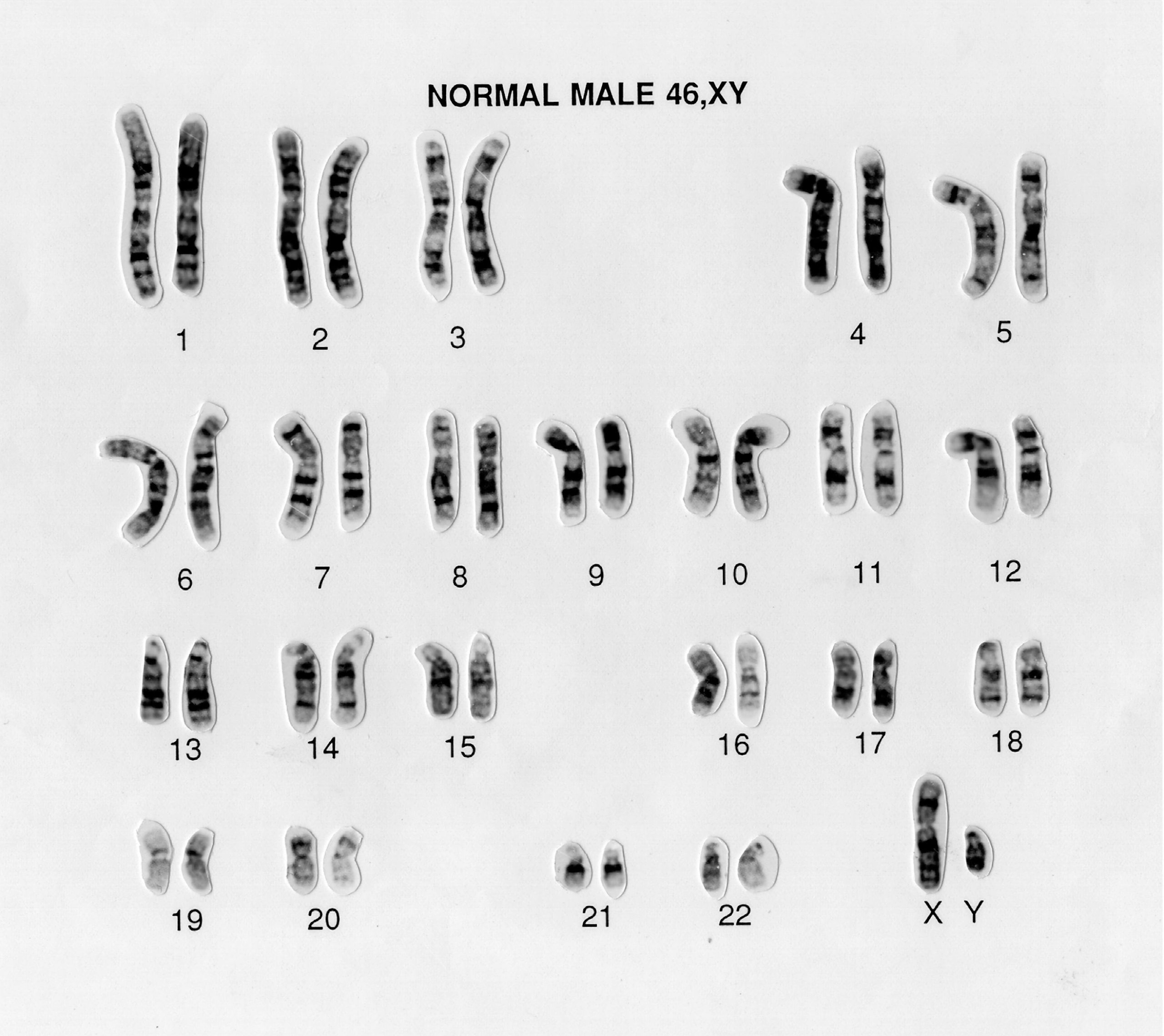 Other tests :
1-Diabetes screening
2- Serological testing to exclude underlying alloimmunization
3- Serological testing if underlying infectious cause is suspected
4- karyotype :  Assessment of structural and chromosomal anomalies if diagnosed less than 30 week’s gestation ( fetal medicine referral) 
5- Nonstress test
6- Biophysical profile.
7- Doppler ultrasound
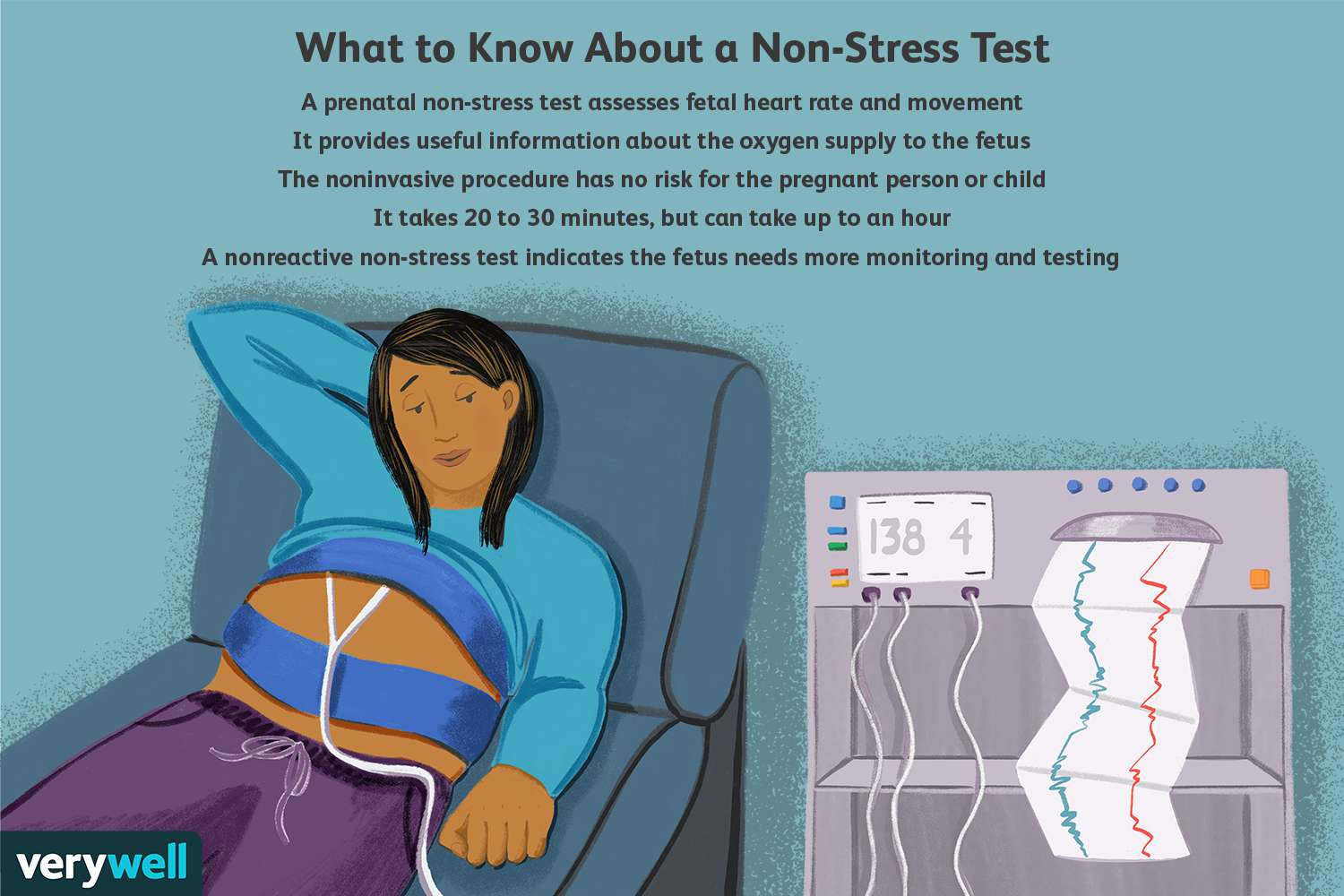 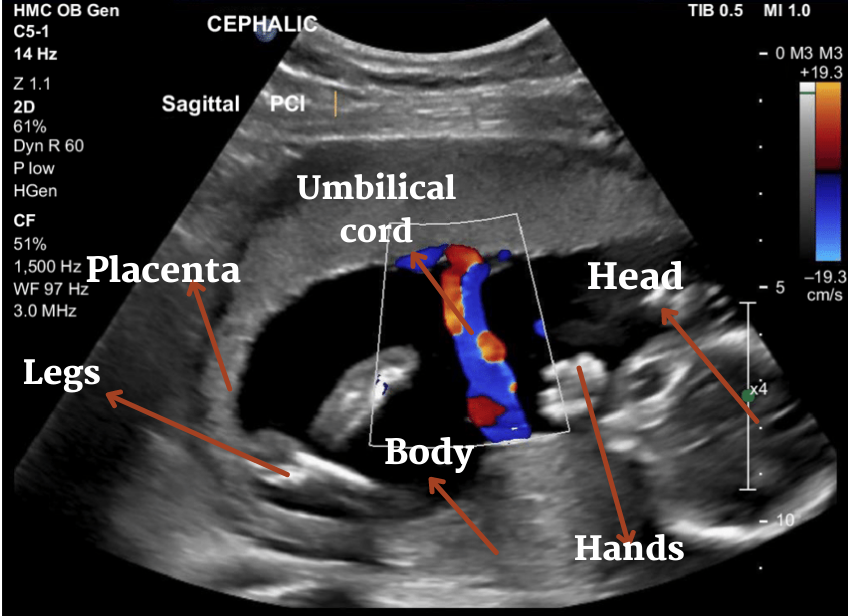 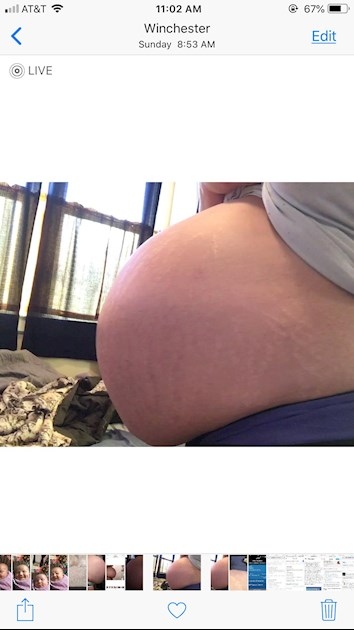 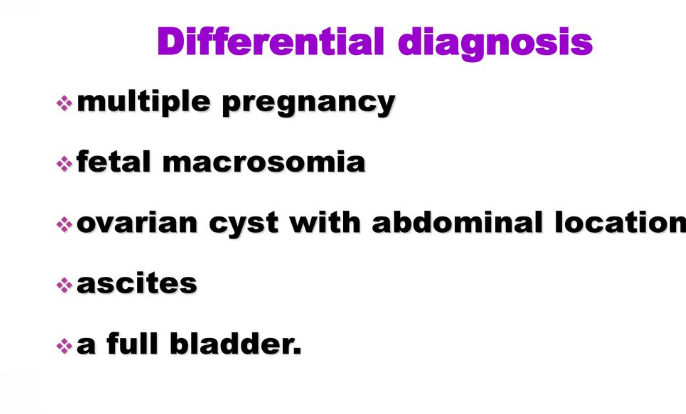 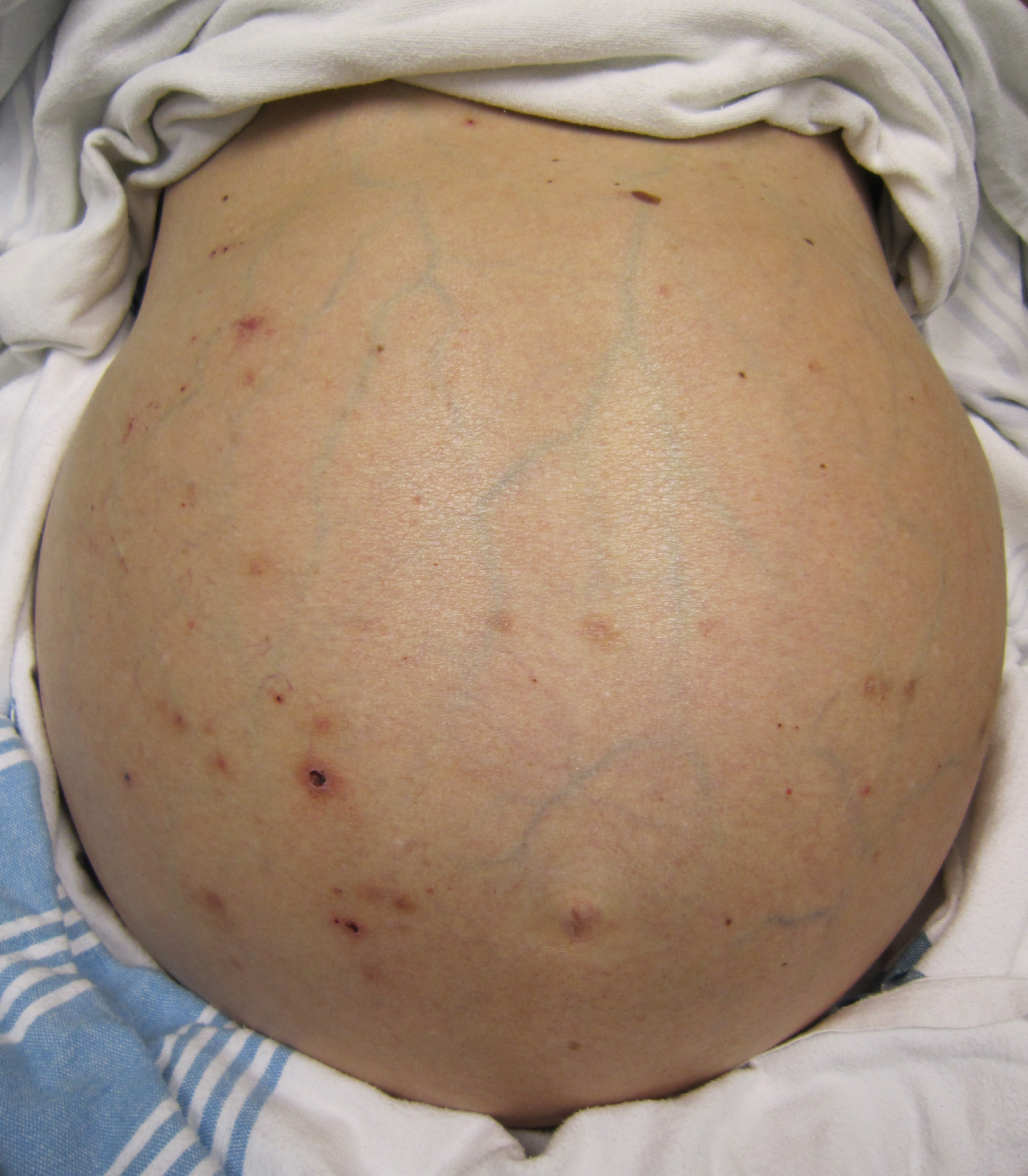 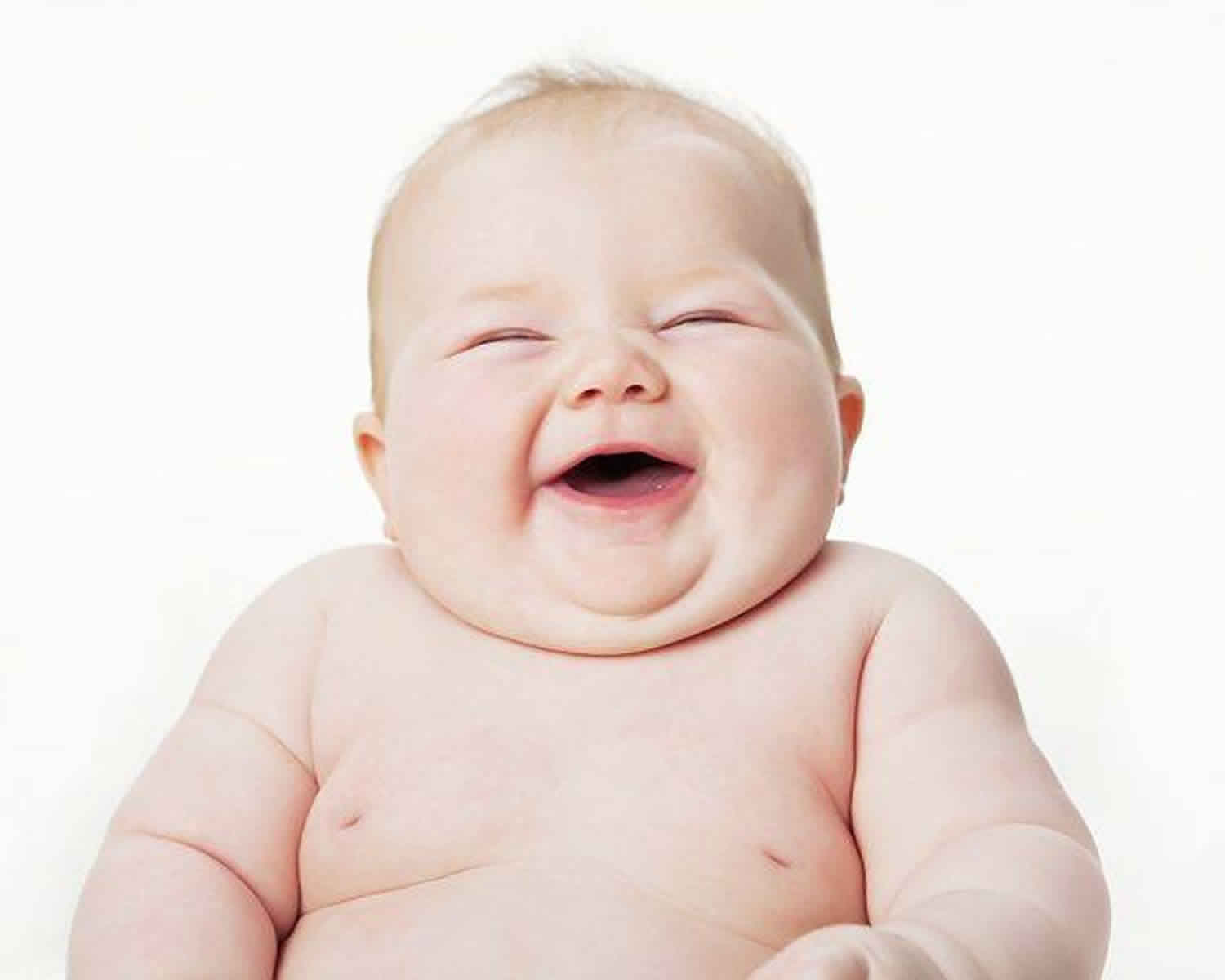 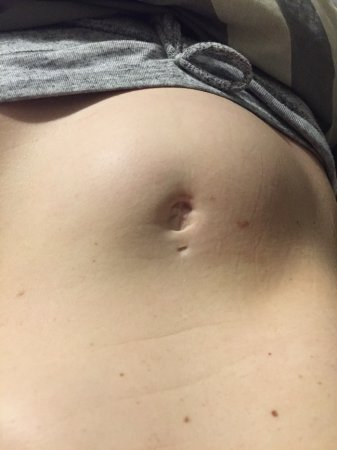 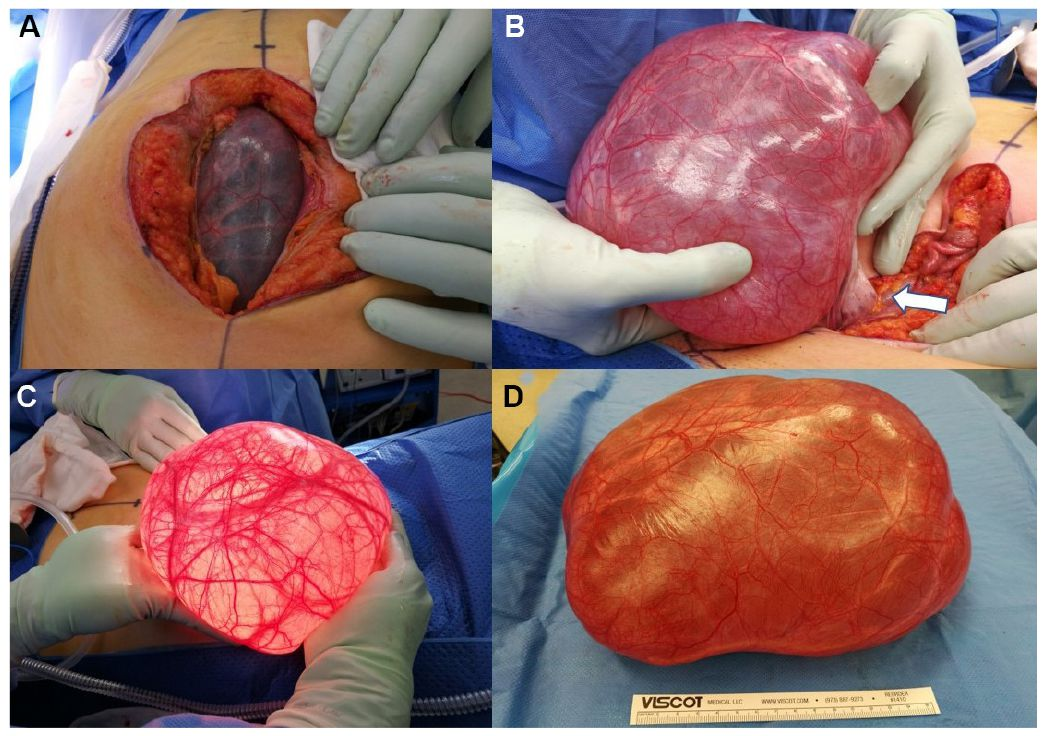 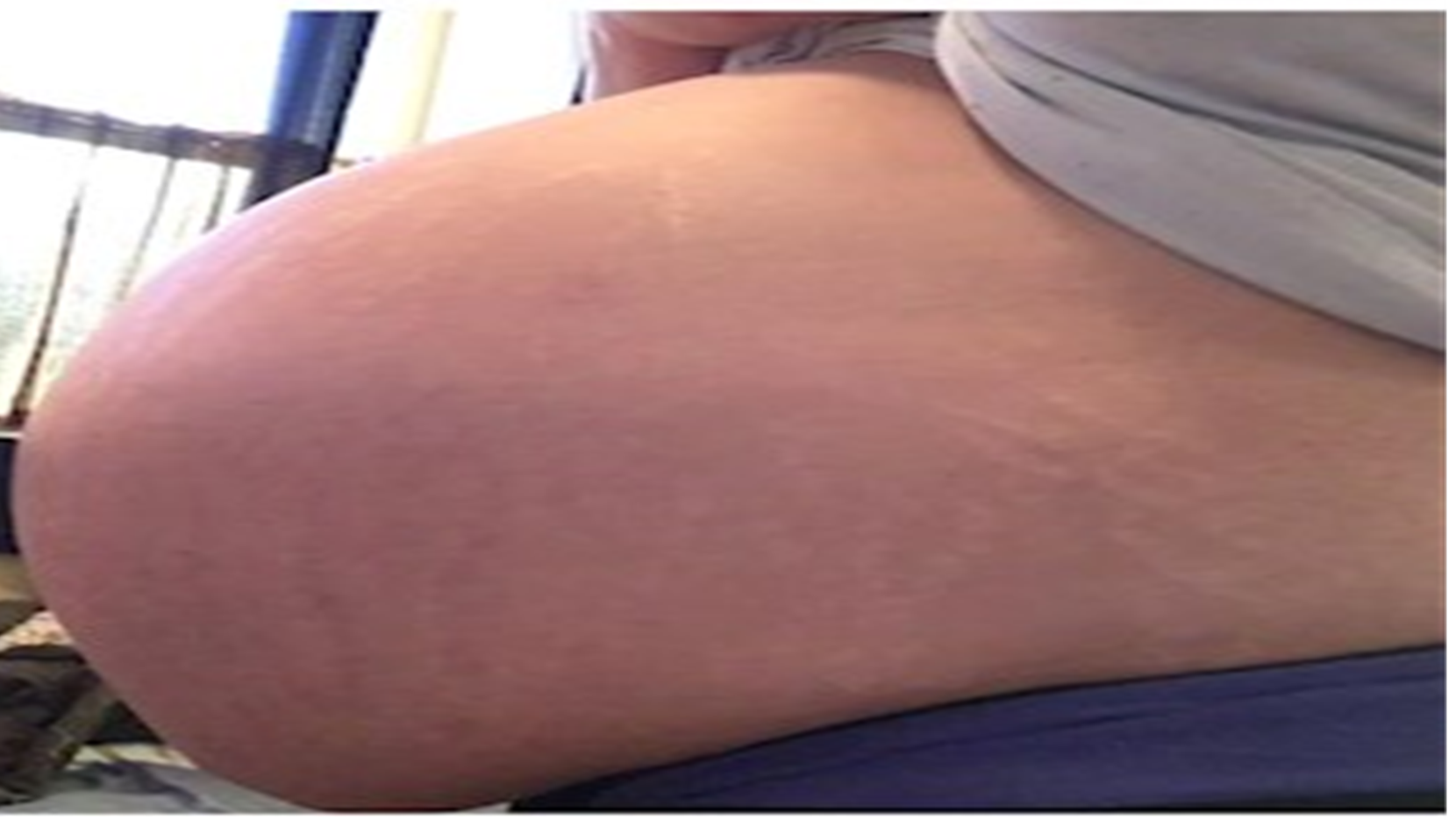 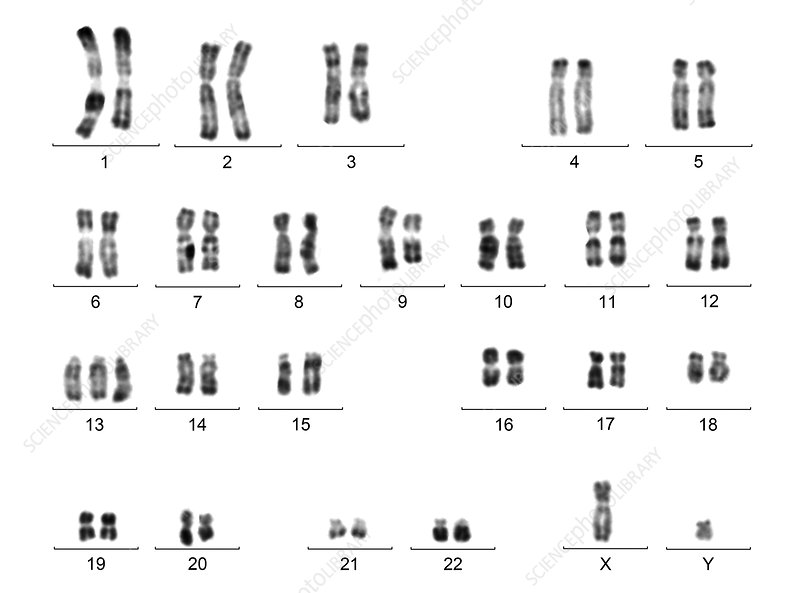 Clinical scenario
A 37 year multigravida presented at 25 weeks gestation with difficulty in breathing for last two weeks, more so in the recumbent position. She was referred with polyhydramnios (Amniotic fluid index 27cms) and moderate anaemia (Hemoglobin 8.3gm%).  She was a G3P1L1A1, married since 7 years. First baby delivered by Caesarean section at term in view of cephalopelvic disproportion, 6 years back, alive and healthy. She was not a known case of cardiac or renal disease, nor had any history of substance abuse. Her blood group was A Rh-positive. An anomalyscan done at 20 weeks of gestation at the referring hospital did not reveal any major congenital anomalies or abnormalities of the placenta or cord. The values of a 75 gram 2 hour oral glucose tolerance test performed at 24 weeks of gestation were within normal limits. Since she was in considerable respiratory distress, hence therapeutic and diagnostic amniocentesis was done. The fluid was sent for FISH and karyotyping where an anomaly was found ? TORCH screening was negative .
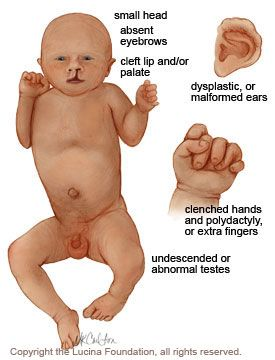 Antepartum fetal monitoring
Mild to Moderate Polyhydramnios: 

(NST) and (BPP) upon diagnosis  

every 1 to 2 weeks until 37 weeks  
weekly from 37 weeks to delivery 


Severe Polyhydramnios:  
NST and BPP every week until delivery
Complications:
General abdominal discomfort and slight dyspnoe (in mild cases)  
Marked respiratory distress and severe abdominal symptoms (moderate to severe)  
Preterm rupture of membranes and preterm labour  
Placental abruption and cord prolapse  
Maternal haemorrhage secondary to uterine atony  
Fetal malposition & malpresentaion  
Cesarean delivery & NICU  Perinatal mortality
Management
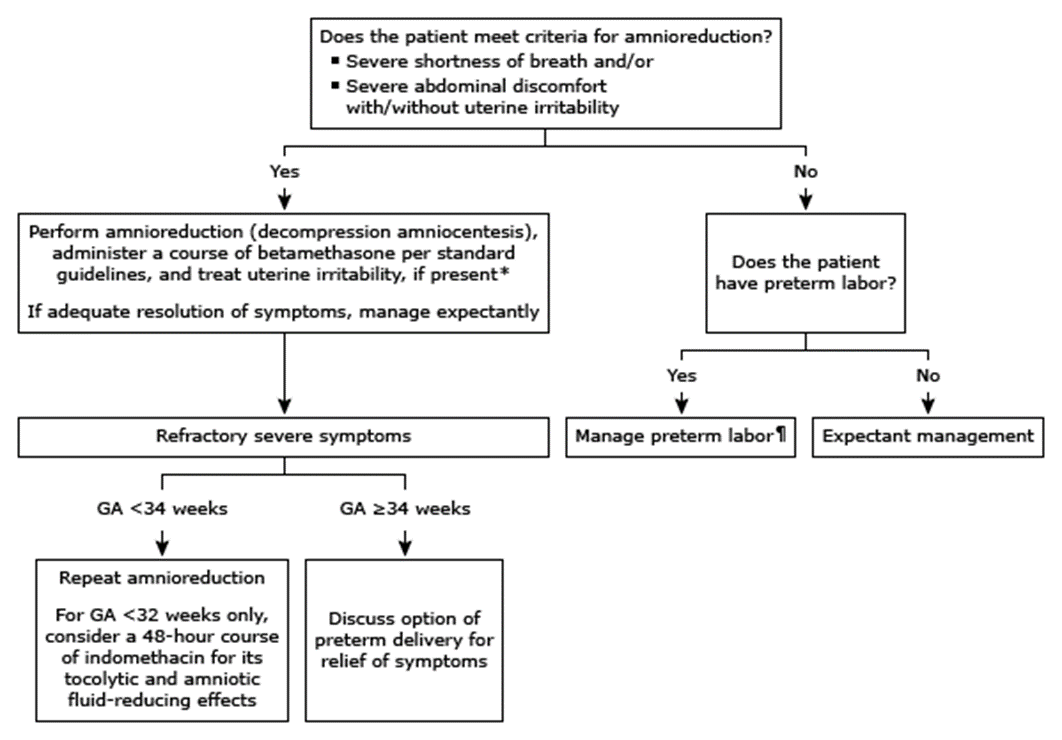 Management
Expectant
Amnioreduction
Indomethacin
if asymptomatic: bed rest with serial US
Amnioreduction
only if polyhydramnios is both severe and symptomatic (associated with significant maternal discomfort or preterm labor) for intentional reduction of amniotic fluid volume. 

The procedure is terminated when: the AFI is normalized (generally 15 to 20 cm)  when intraamniotic pressure is less than 20 mmHg.
Risk factor:  
PPROM 
Infection  
placental abruption  
membranous detachment  
re-accumulation may develop rapidly and serial re-treatments may be indicated up to every 2–3 days
[Speaker Notes: PPROM Preterm premature rupture of the membranes]
Indomethacin
At less than 32 weeks to reduce maternal symptoms and prolong gestation. 

Mode of action: PG synthetase inhibitor and it also reduces fetal urine production and subsequent AFV more widely recognized for its role as a tocolytic in the prevention of preterm labor. 

The dose: according to total AF (ranging from 50 mg/day to 200 mg/day) 

Since there is a potential delay in treatment onset (4–20 days), therapy is often commenced after an initial amino-reduction, but subsequently avoids the need for serial invasive procedures. 

Treatment should be used with caution and once AFV has returned to the upper range of normal, treatment is to be stopped immediately
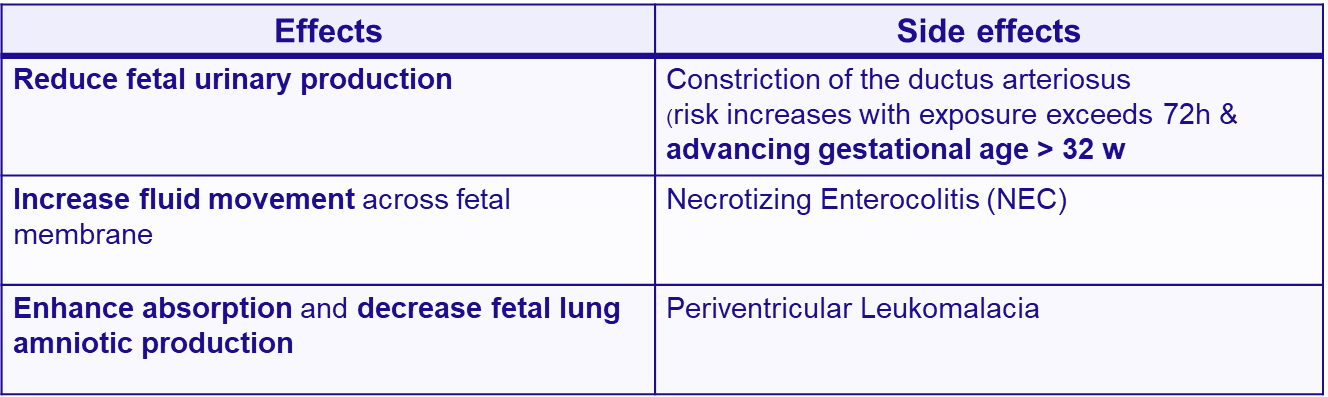 The main fetal risks of treatment include:  
premature closure of the ductus arteriosus  
intraventricular haemorrhage 
 renal failure
Management of Labor
Check Fetal Position
During labor, the fetal position is checked frequently to confirm vertex presentation as the excess amniotic fluid allows greater fetal mobility. Conversion to a breech, compound, or transverse presentation may occur. 

Spontaneous rupture of membranes can cause sudden severe uterine decompression with risk of cord prolapse or abruption.

So What to do? 
Gradual abdominal or trans cervical amnioreduction with a needle may prevent these complications during labor Fetal Heart Rate  monitored continuously due to increased risk of abnormalities. 


What about IOL? No absolute contraindication to use of oxytocin or prostaglandins 
These agents should be used with Caution: marked increase in the incidence of postpartum hemorrhage related to atony in patients with polyhydramnios

Laser ablation of placental vessels may be effective in cases of twin-to-twin transfusion syndrome, performed at highly specialized centers.
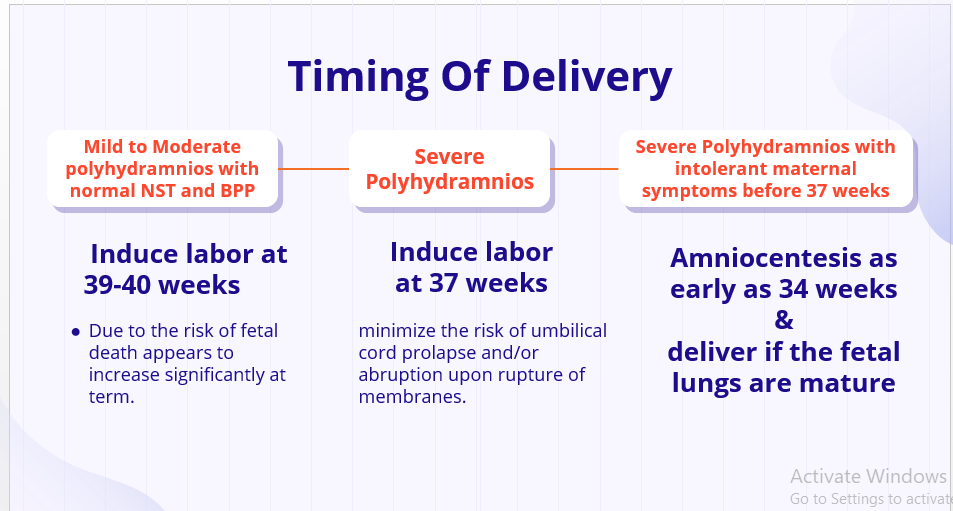 Oligohydramnios
Oligohydramnios
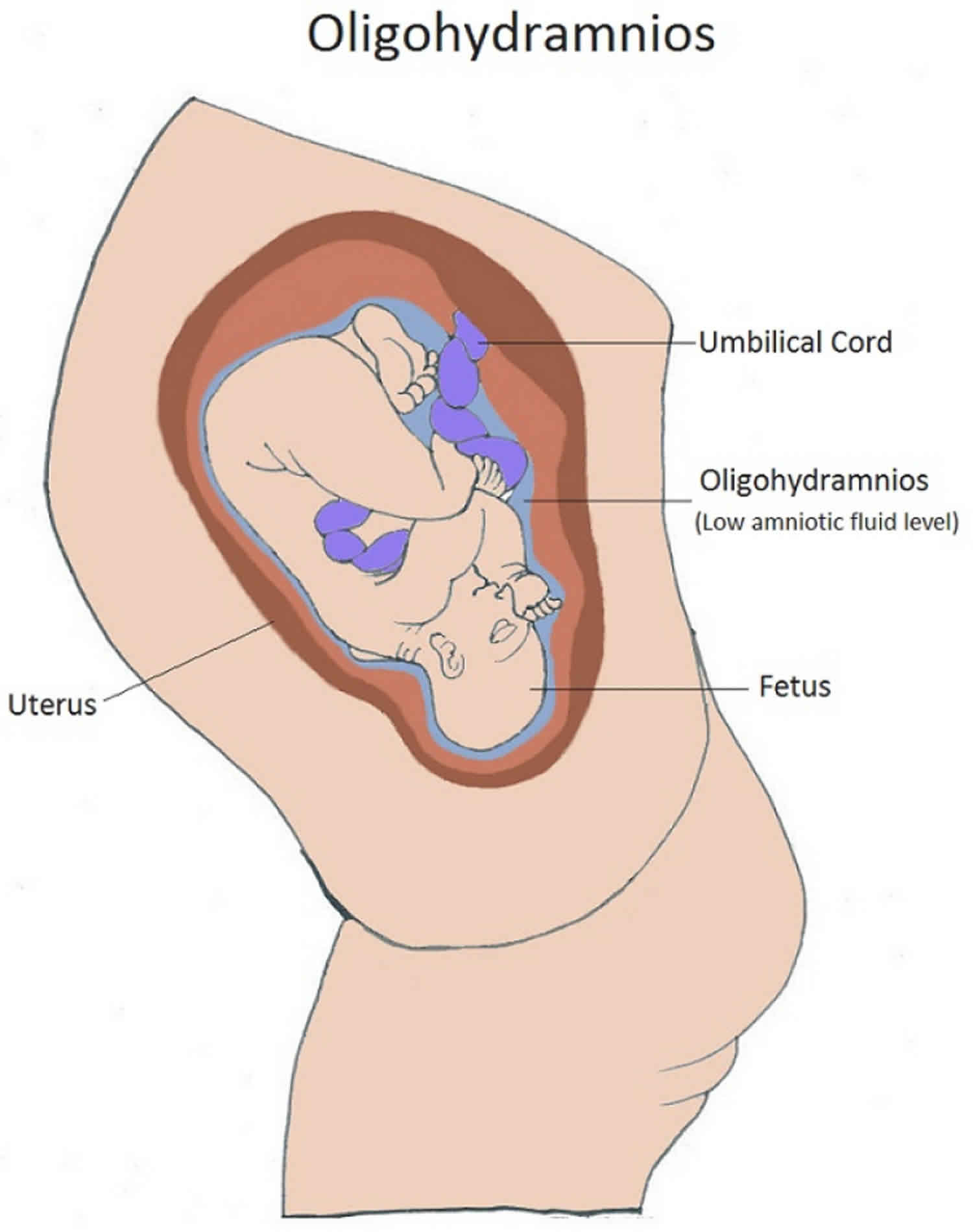 “Too little amniotic fluid”
As amniotic fluid index (AFI) less than the 5th centile for gestation or single deepest pocket less than 2 cm.

NOTE :-
The AFI is an ultrasound estimation of amniotic fluid derived by adding together the deepest vertical pool in four quadrants of the abdomen.

 The AFI (in cm) is therefore associated with some degree of error. In general, however, it is possible to differentiate
subjectively on ultrasound between ‘too much’, ‘too little’ and ‘normal looking
INCIDENCE
0.5 – 5%
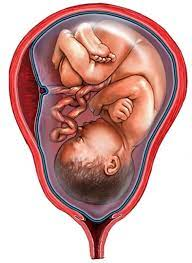 AETIOLOGY
PREGNANCY 
COMPLICATION
PPROM (common cause )
SROM
POSTTERM PREGNANCY (>42W)
FETAL
IUGR
TTTS
RENAL AGENESIS
URETHRAL OBESTRACTION
DRUGS
Indomethacin
ACE INHIBITORS

IDIOPATHIC
MATERNAL
HTN (PET)
CHRONIC KIDNEY DISEASE
MATERNAL DEHYDRATION
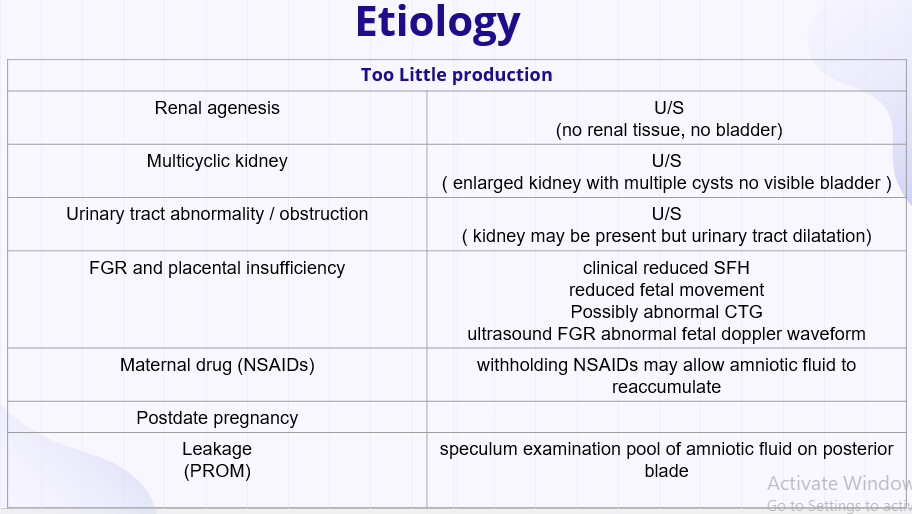 PPROM
(Preterm Prelabor Rupture Of Membranes):
Breaking of the amniotic sac before the onset of labor, and is called “premature” if rupture is before 37w of pregnancy. It could be spontaneous or iatrogenic and is associated with an inflammatory reaction and/or an infection.
risk factors include: prior PPROM or PTL of any cause, bleeding in any trimester, genital tract infection, collagen disease, tobacco exposure.
complications: infection (chorioamnionitis), placental abruption, retained placenta, prolonged maternal hospitalisation, early onset neonatal sepsis,  higher neonatal morbidity and mortality.
Management: 1) screening for infection (GBS)
                          2)antenatal corticosteroids 
                          3)tocolysis 
                          4)antibiotics (penicillin + macrolide/azithromycin)
                          5)fetal monitoring NST, AFV, fetal growth
                          6)maternal monitoring 
                          7)timing of delivery (depending on NICU capability)
                          8)SURGICAL TREATMENT: amniograft, amniotic patch (1/2unit of platelets + 1unit of cryoprecipitate)
Multiple pregnancies ( Twin-to-Twin Transfusion Syndrome)
blood is continuously shunted from on twin to the other through vascular anastomoses on the shared placenta, posing a risk to both fetuses:
Recipient twin: 1)polycythemia 
                            2)hypervolemia 
                            3)polyhydromnios in diamniotic pregnancies
Donor twin: 1)anemia
                      2)growth retardation 
                      3)hypovolemia, dehydration (stuck twin or cocooned appearance) 
                      4)oligohydromnios in diamniotic pregnancies
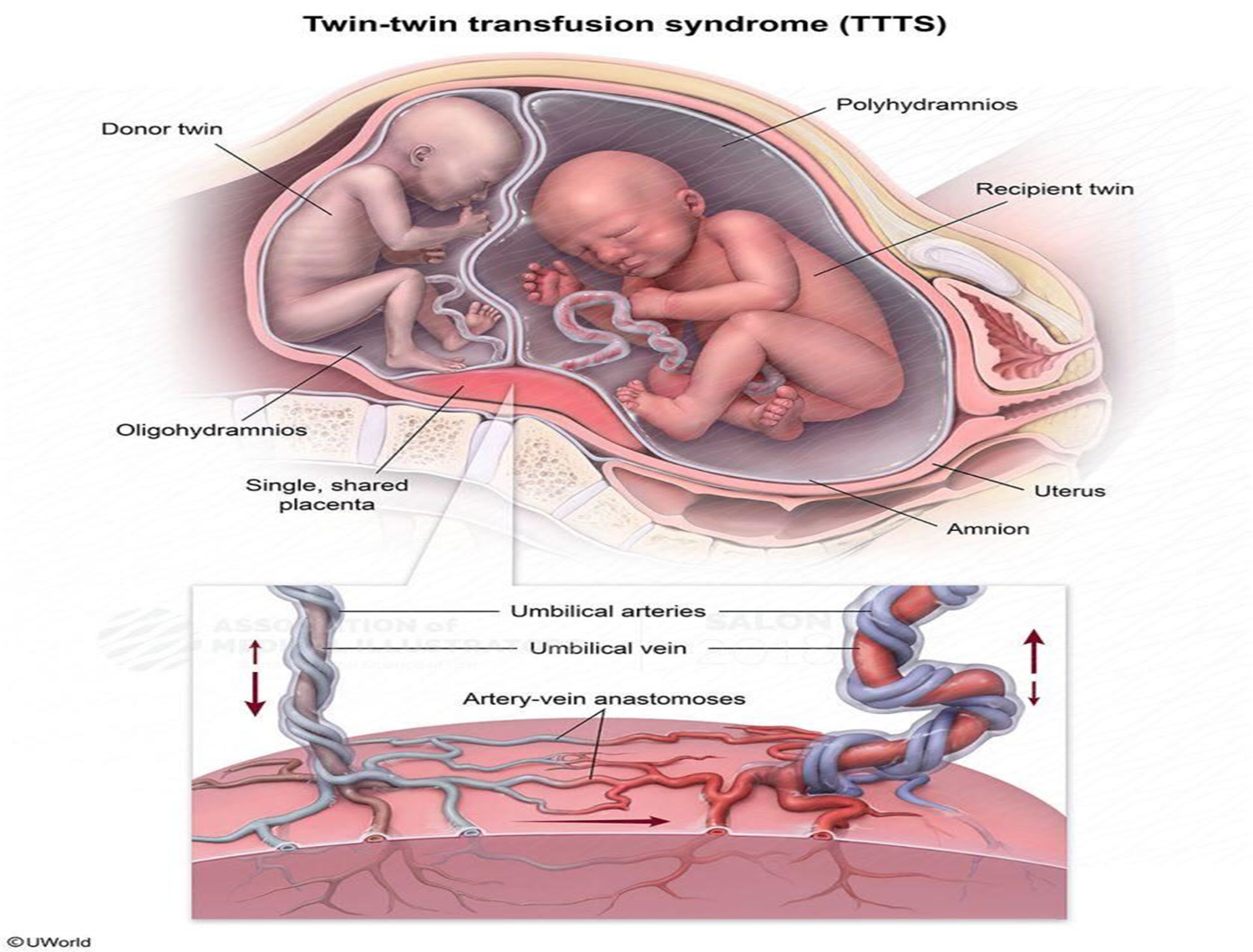 SIGNS AND SYMPTOMS 

*NO SPECIFIC SYMPTOMS
*leaking 
*Less fetal movements
*Uterus – small for date
*Malpresentations
*IUGR
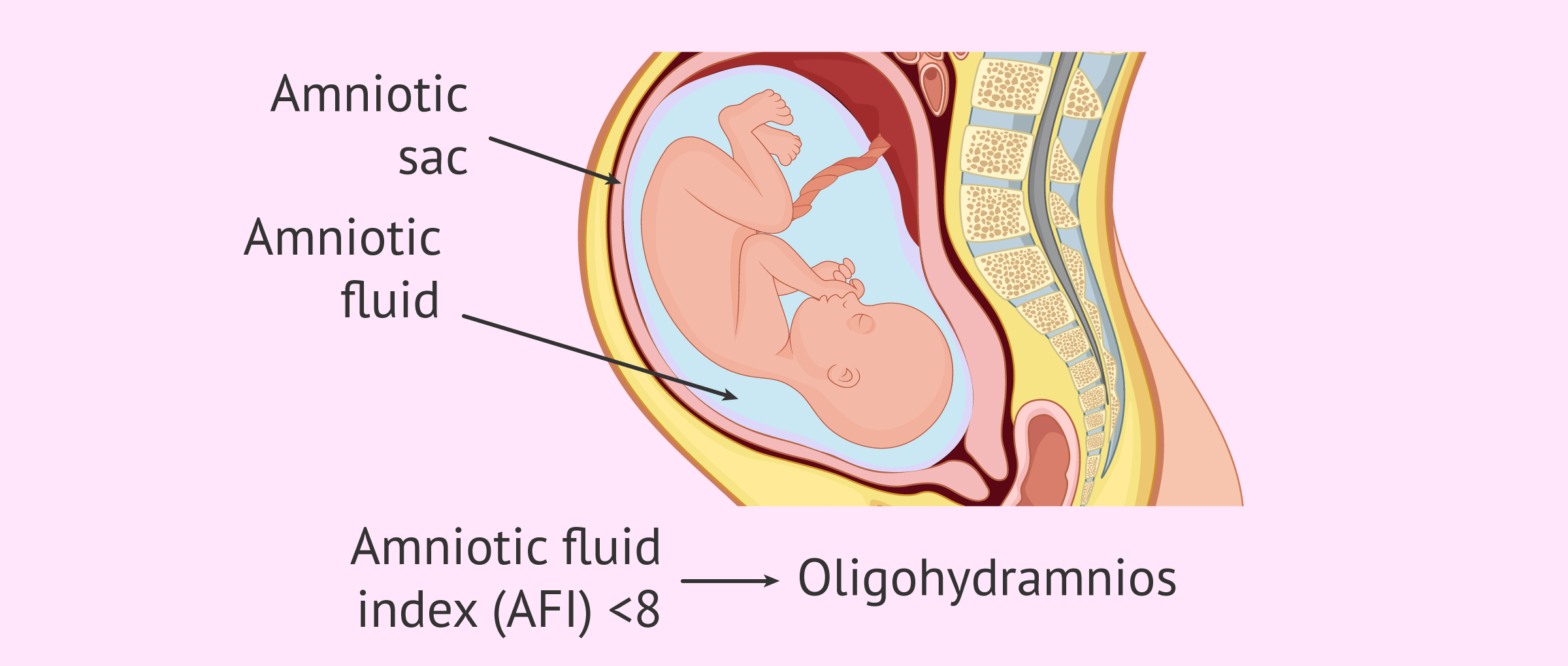 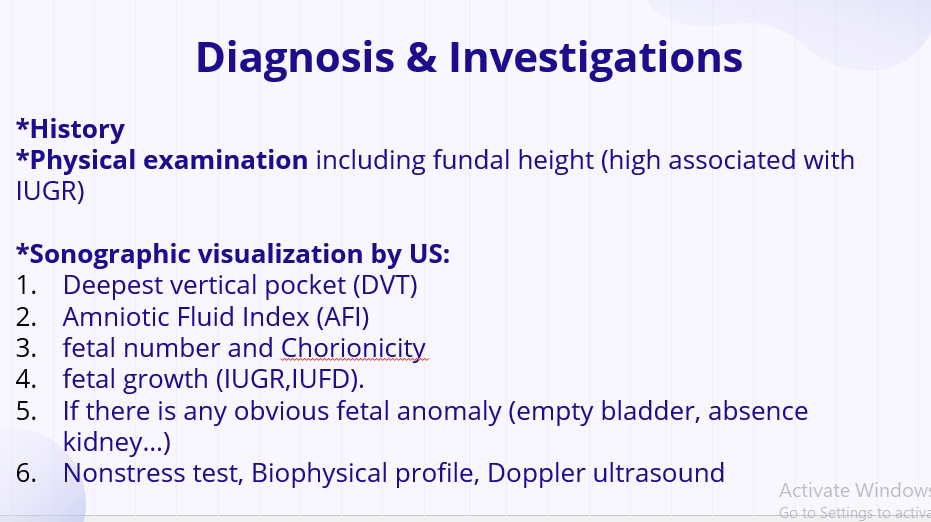 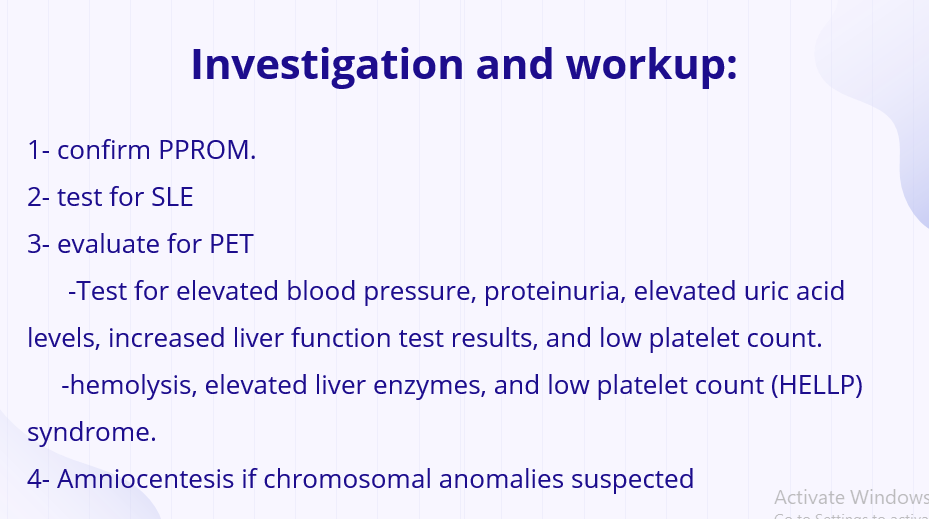 USG
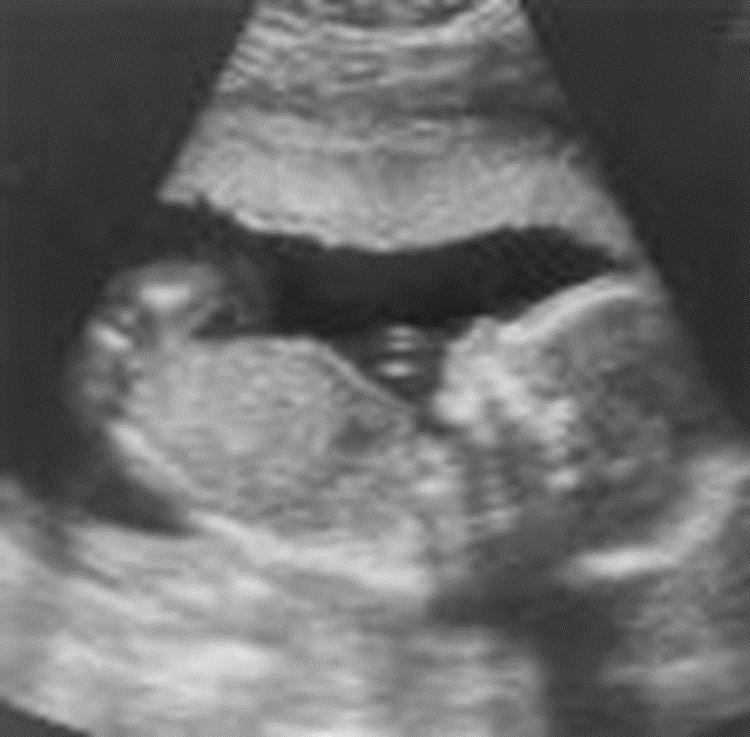 METHODS
 
MVP          <2 cms
               (<1 severe)

AFI            <5 cms
            (5-8 borderline)
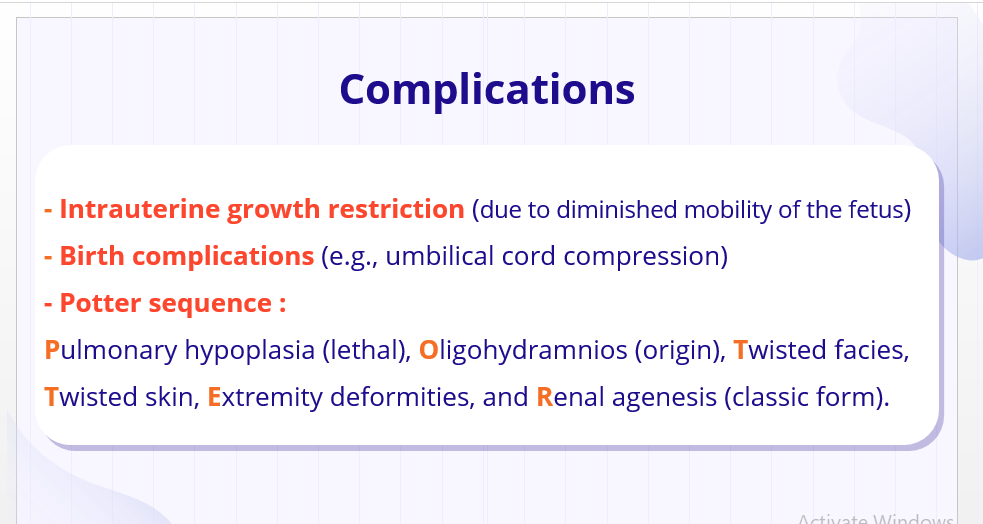 COMPLICATIONS
FETAL
Abortion
Prematurity
IUFD
Deformities –clubfoot
Malpresentations
Fetal stress (MSAF – MAS)
MATERNAL
*Increased morbidity
*Prolonged labour: uterine inertia
*Increased operative intervention
MANAGEMENT
DEPENDS UPON

AETIOLOGY
GESTATIONAL AGE
SEVERITY
FETAL STATUS & WELL BEING
DETERMINE AETIOLOGY
R/O PROM
USG FOR ANOMALIES
R/O IUGR ,IUFD when suspected
Amniocentesis if chromosomal anomalies suspected
TREATMENT
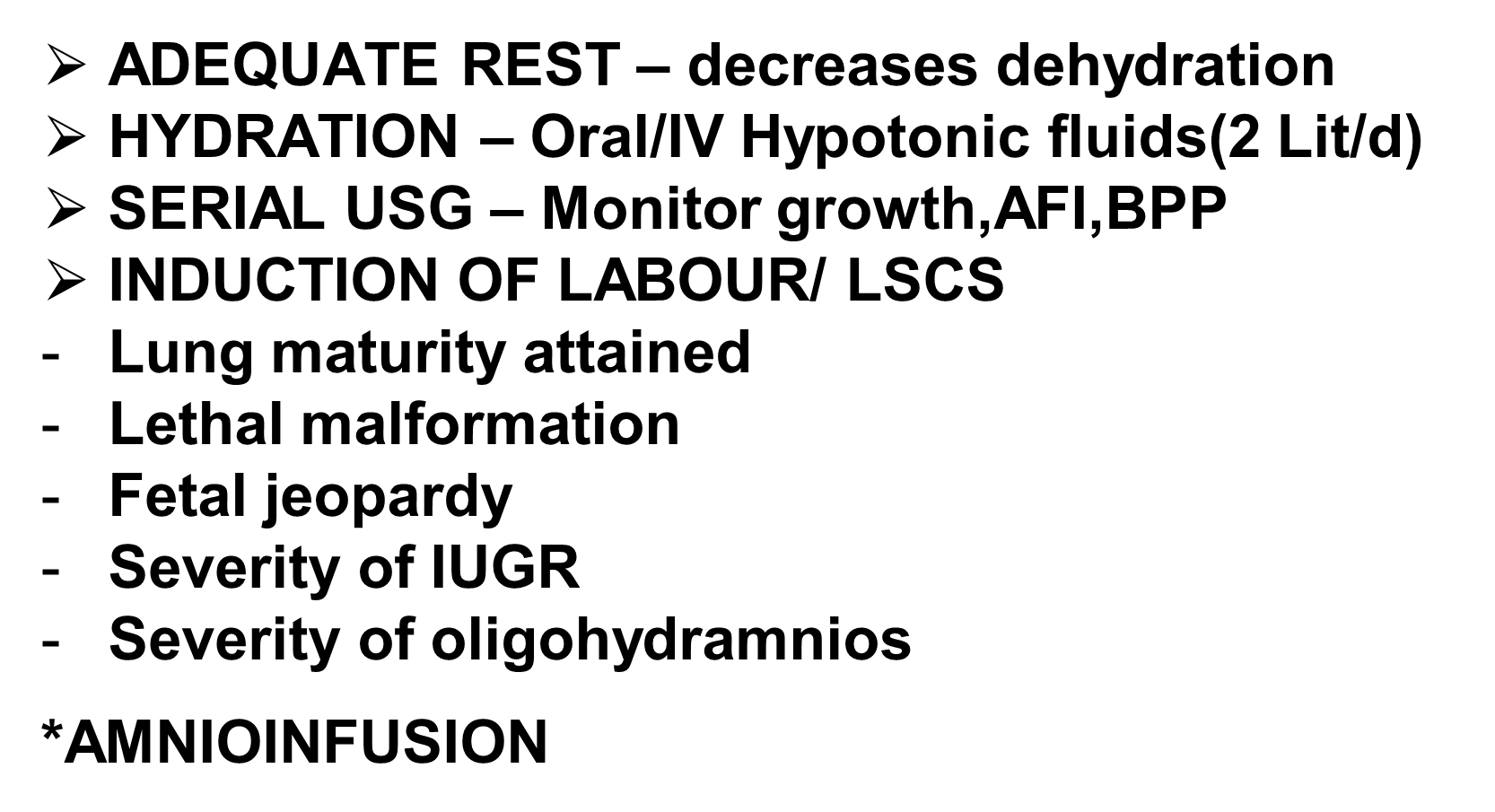 TREATMENT ACCORDING TO CAUSE :
Drug induced – STOP IT
PPROM – INDUCTION
PPROM – Antibiotics, steroid – Induction
FETAL SURGERY
        VESICO AMNIOTIC SHUNT
        Laser photocoagulation for TTTS
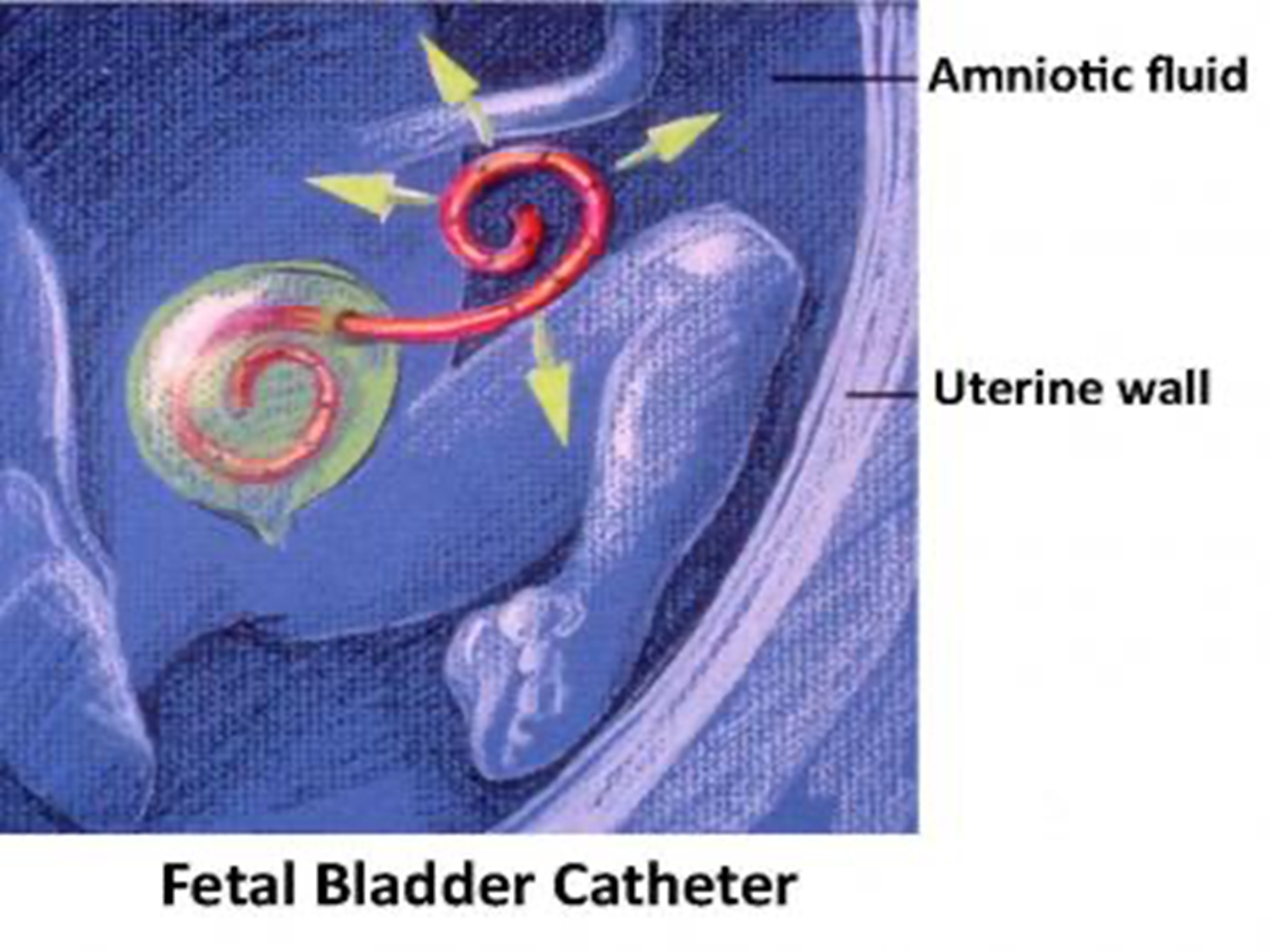 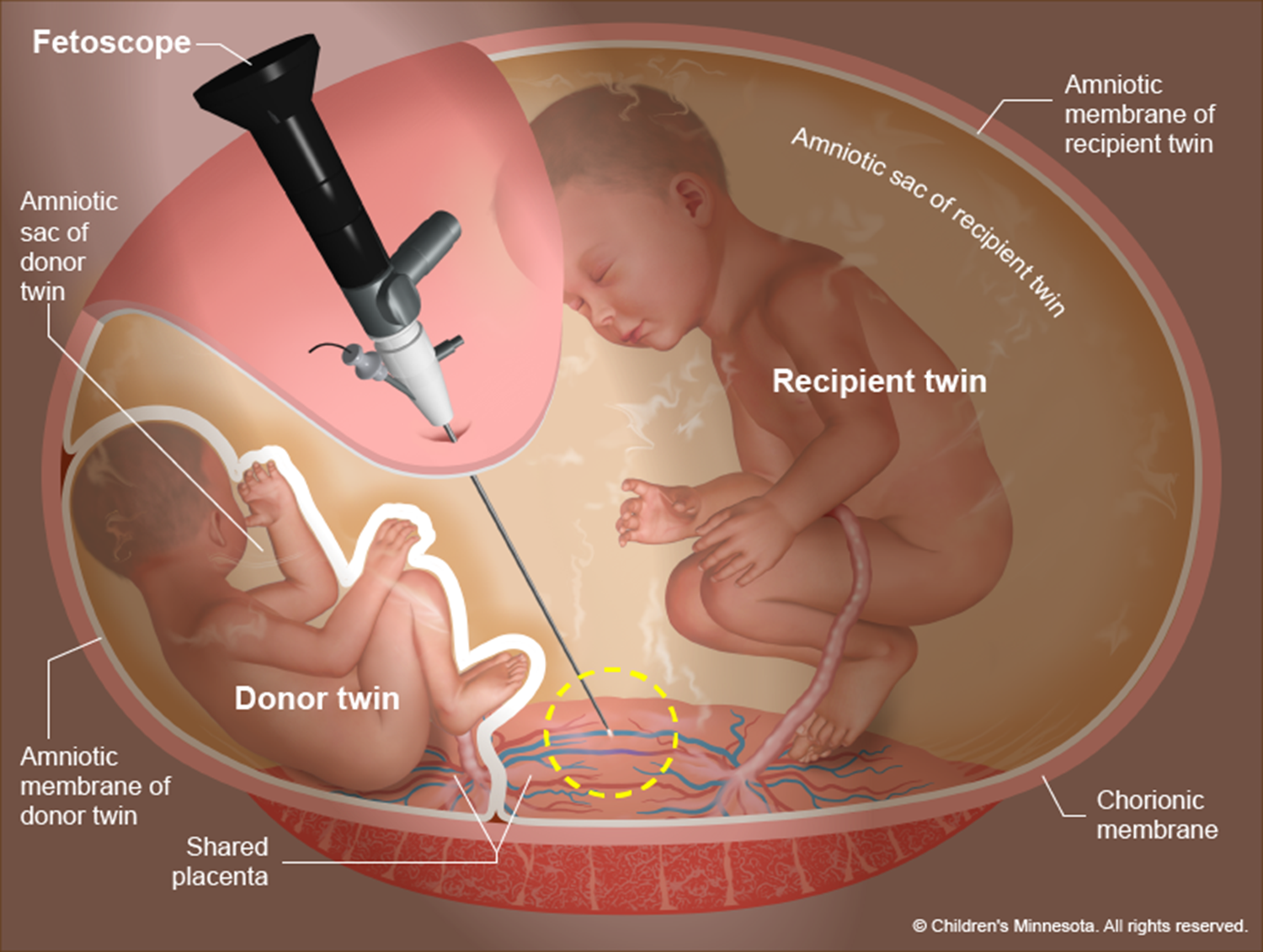 Key Points*Oligohydramnios is a decrease in the volume of amniotic fluid, with the diagnosis usually being made using ultrasound.*Causes of oligohydramnios include ruptured membranes, placental insufficiency, fetal anomalies, maternal ingestion of medications, chromosomal abnormalities, and idiopathic.*Significant oligohydramnios occurring prior to 22 weeks of gestation is associated with a poor prognosis because of a high likelihood of pulmonary hypoplasia and associated malformations.*Once oligohydramnios is diagnosed, a careful maternal history should be obtained and a physical examination should be performed to evaluate for preterm premature rupture of membranes.*Whenever a diagnosis of oligohydramnios is made > U/S to evaluate for fetal anomalies such as features of urinary tract obstruction or renal malformation.*Management of oligohydramnios depends on the gestational age and on the fetal and maternal status.
Thank you !
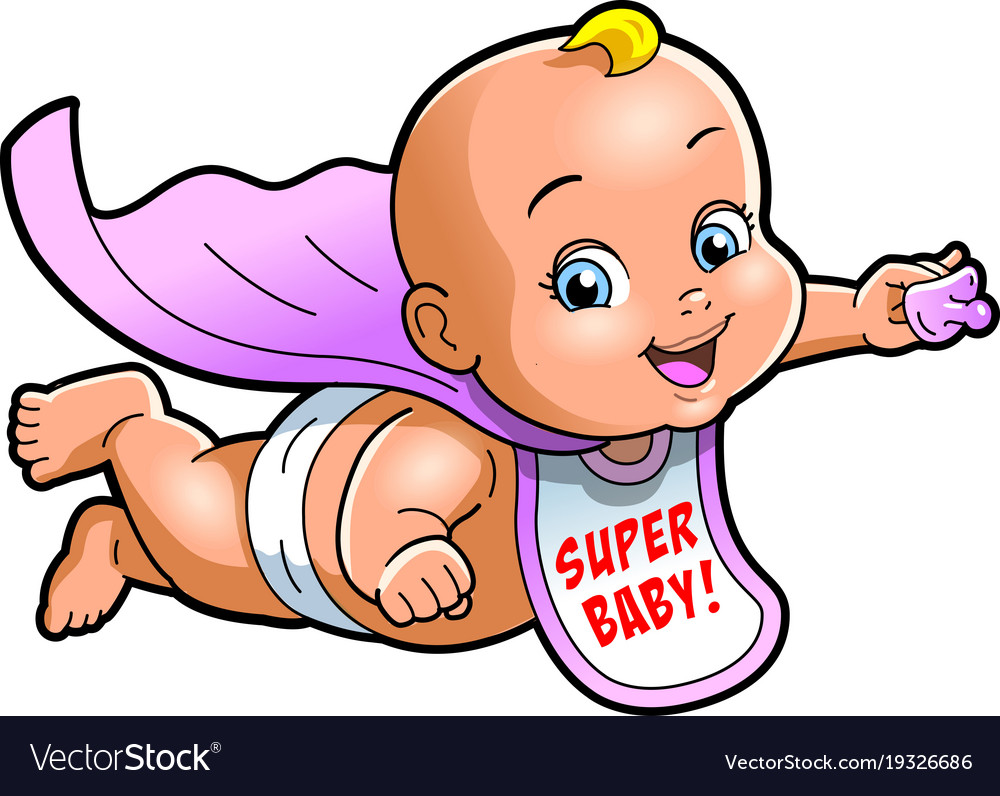